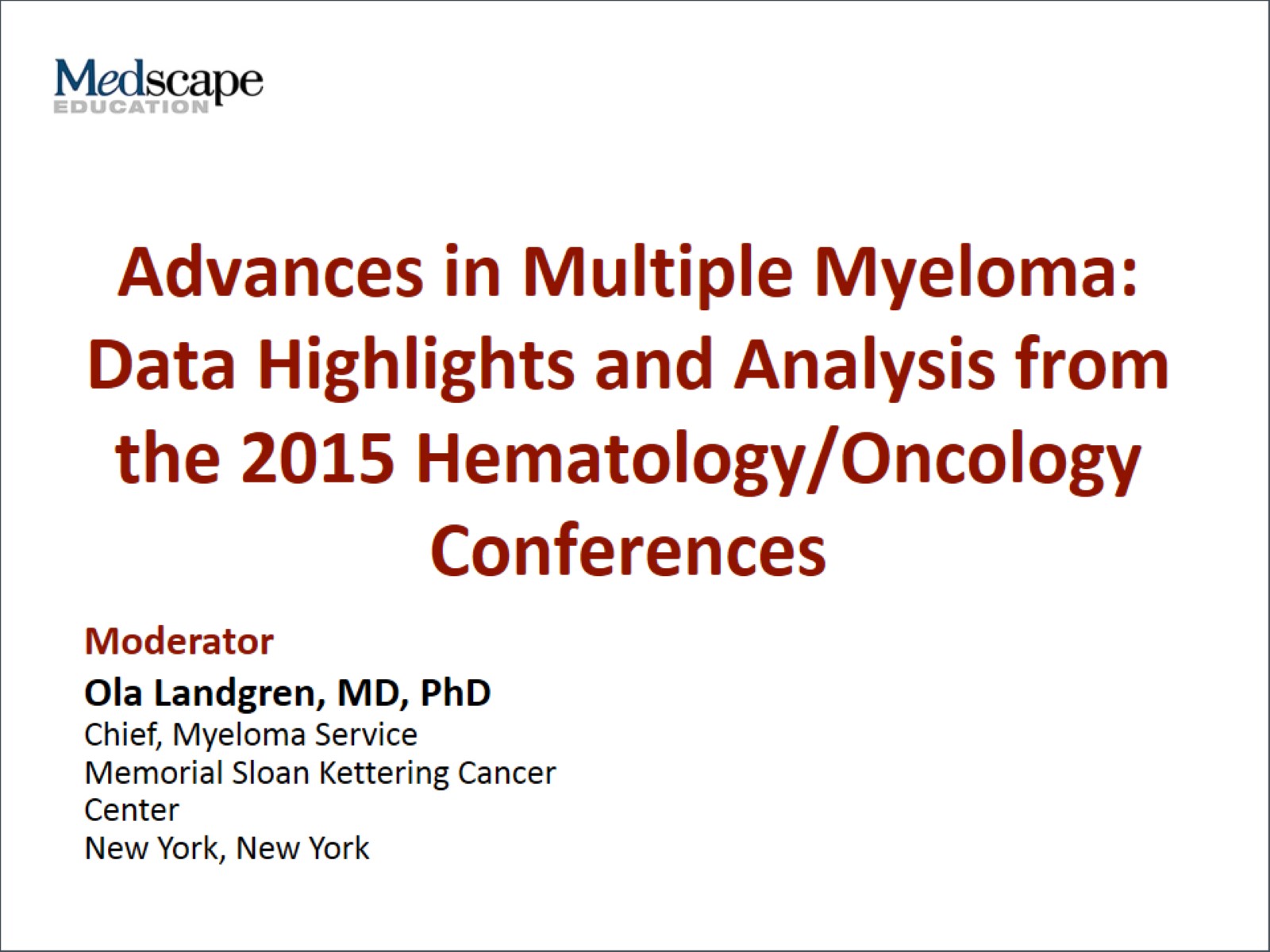 Advances in Multiple Myeloma: Data Highlights and Analysis from the 2015 Hematology/Oncology Conferences
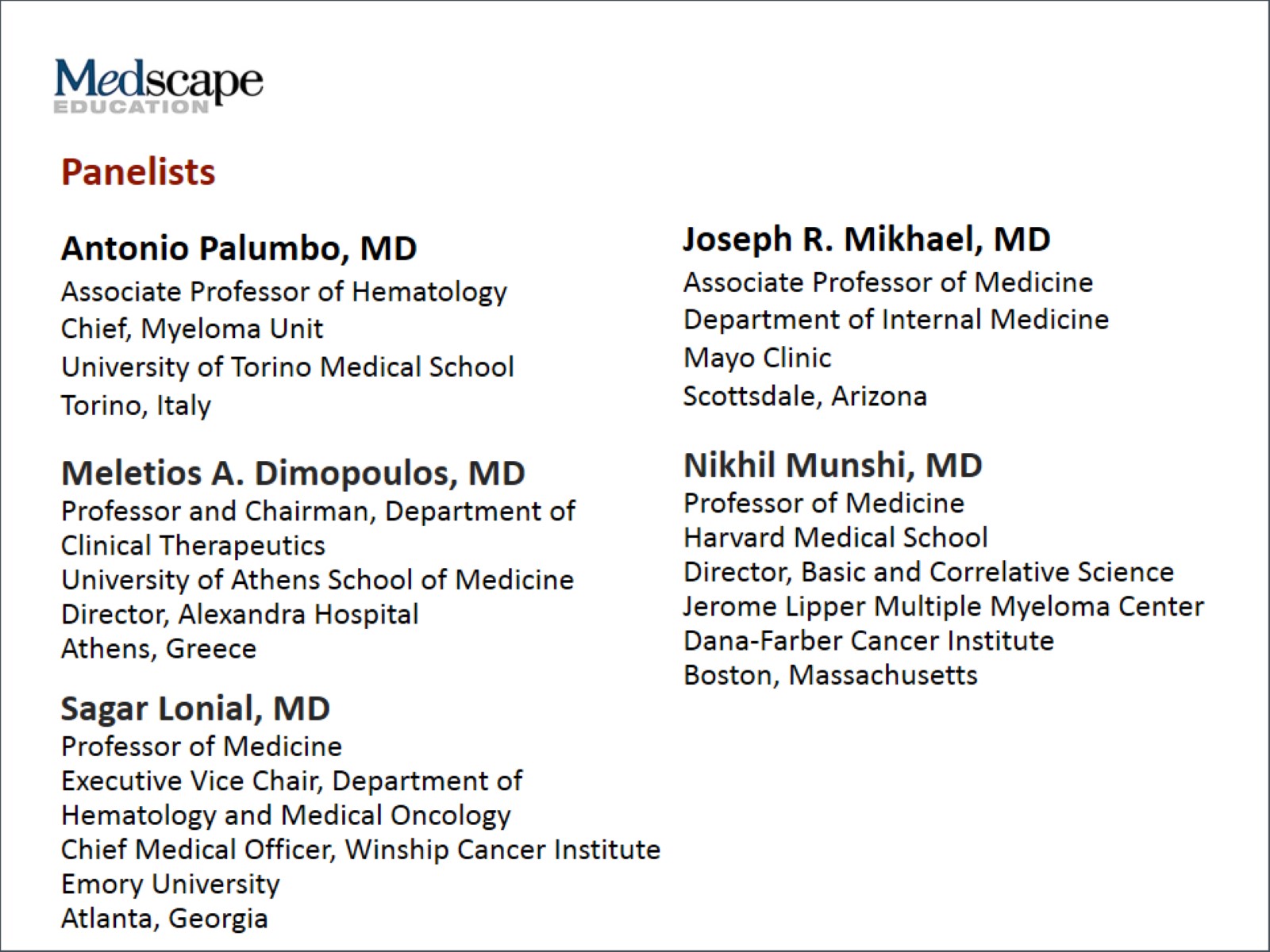 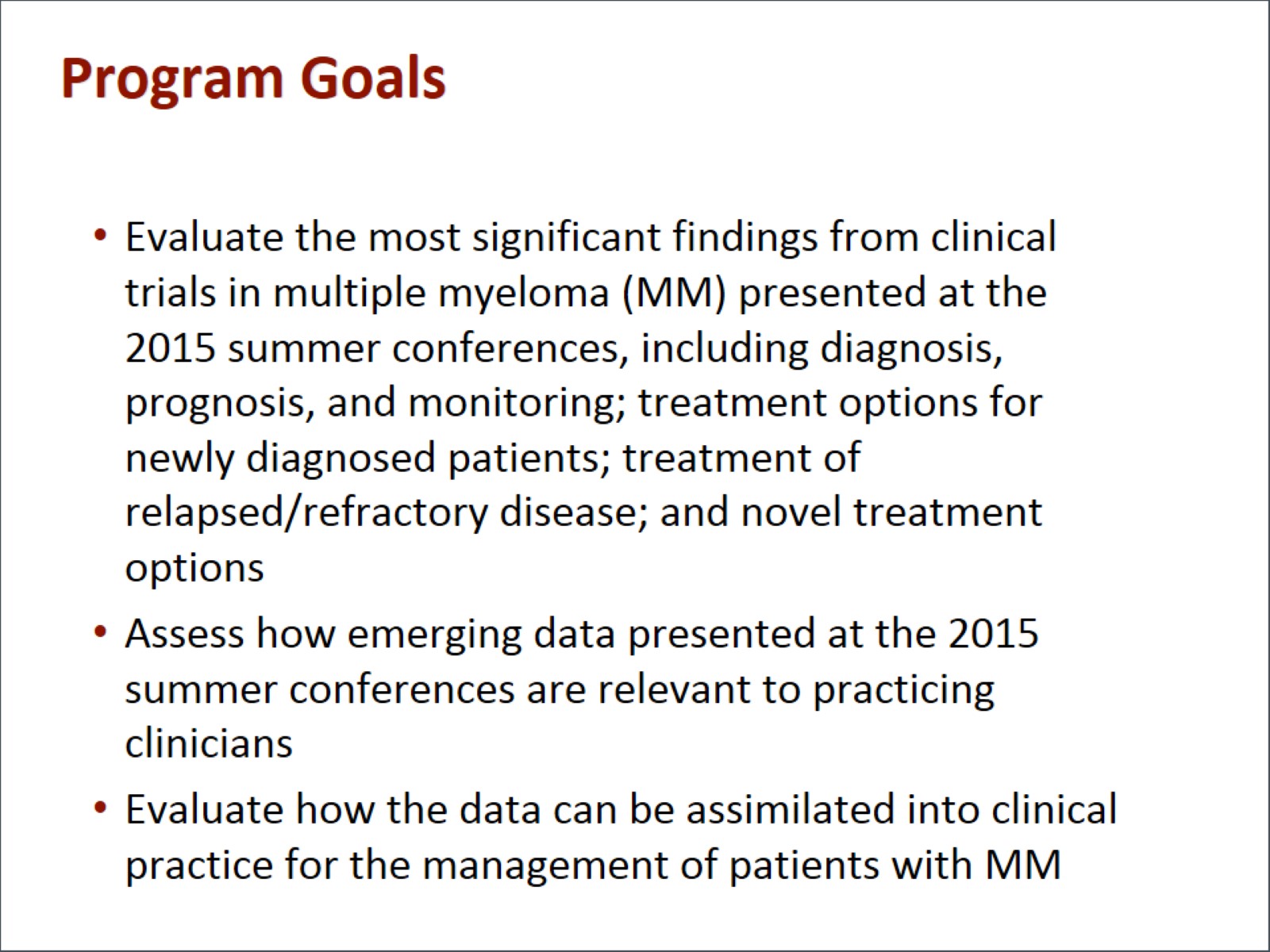 Program Goals
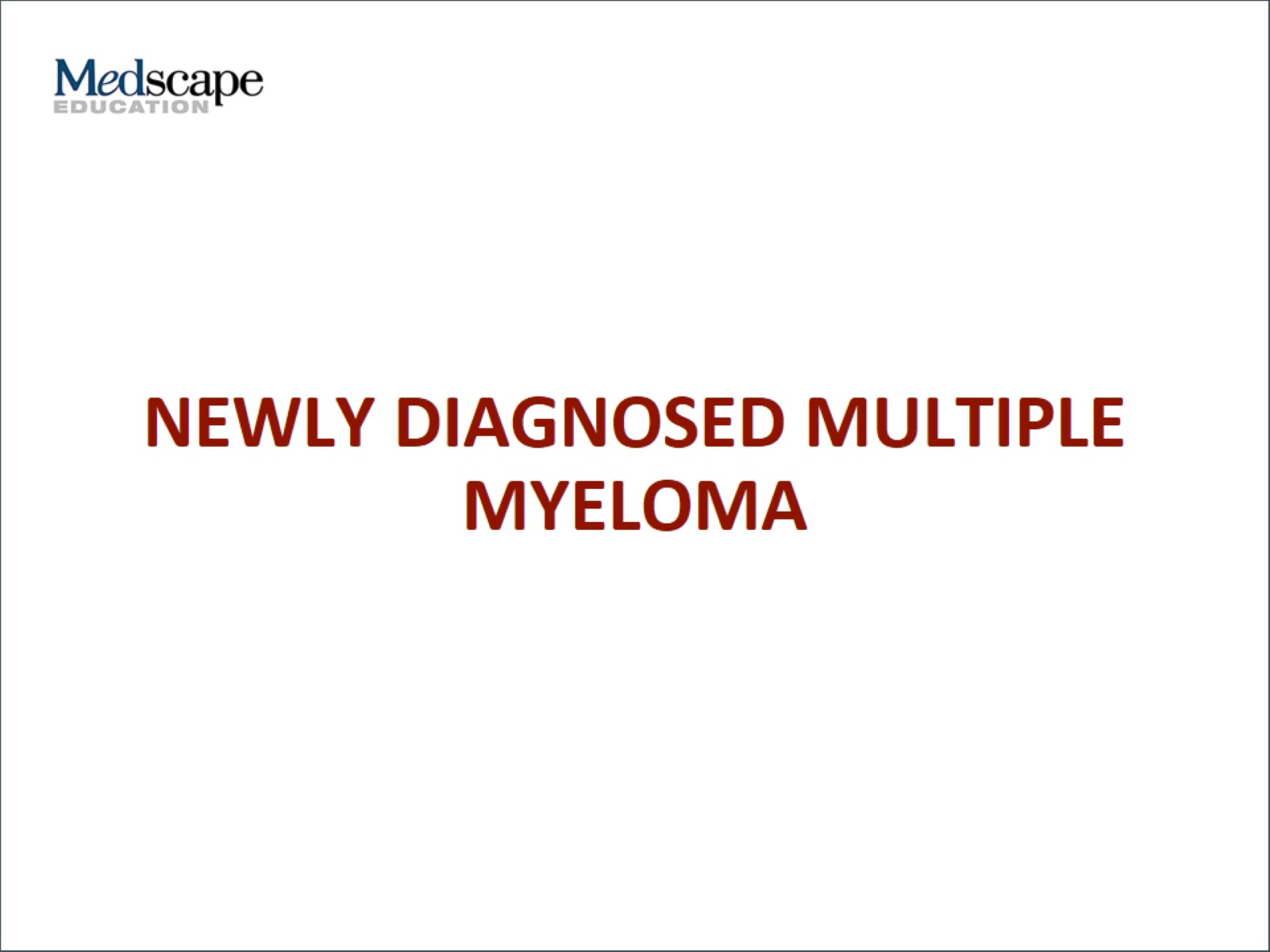 Newly Diagnosed Multiple Myeloma
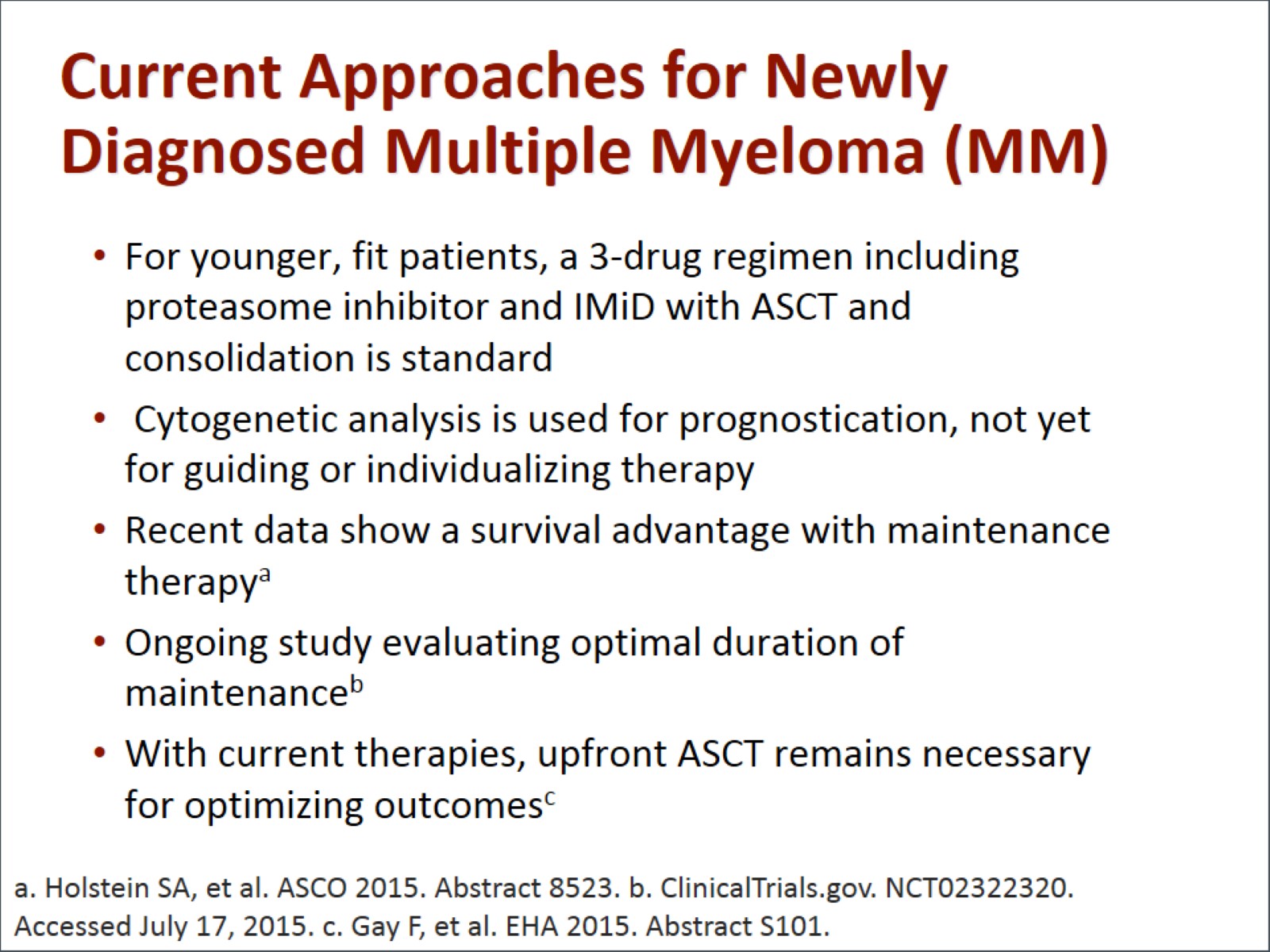 Current Approaches for Newly Diagnosed Multiple Myeloma (MM)
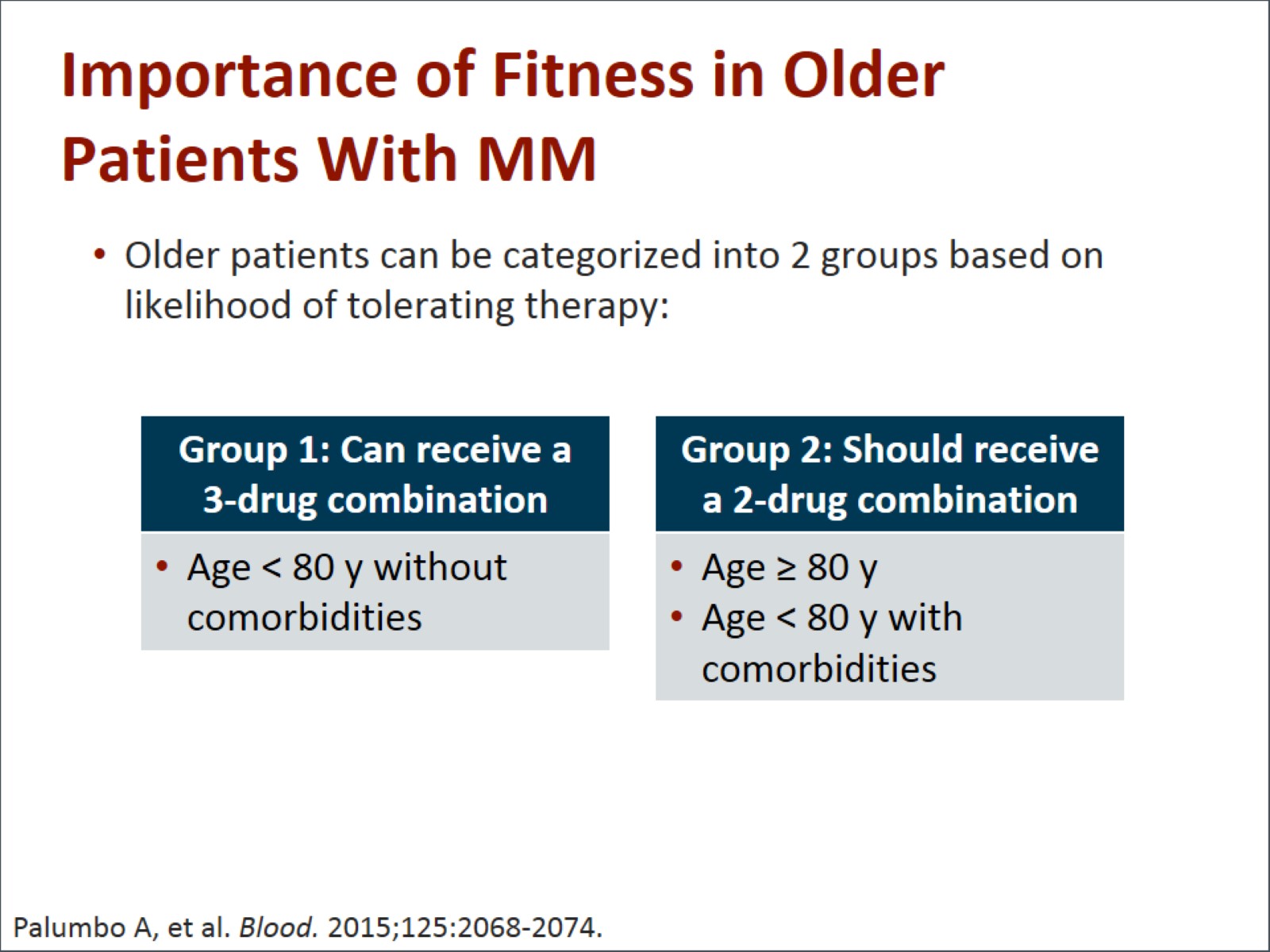 Importance of Fitness in Older Patients With MM
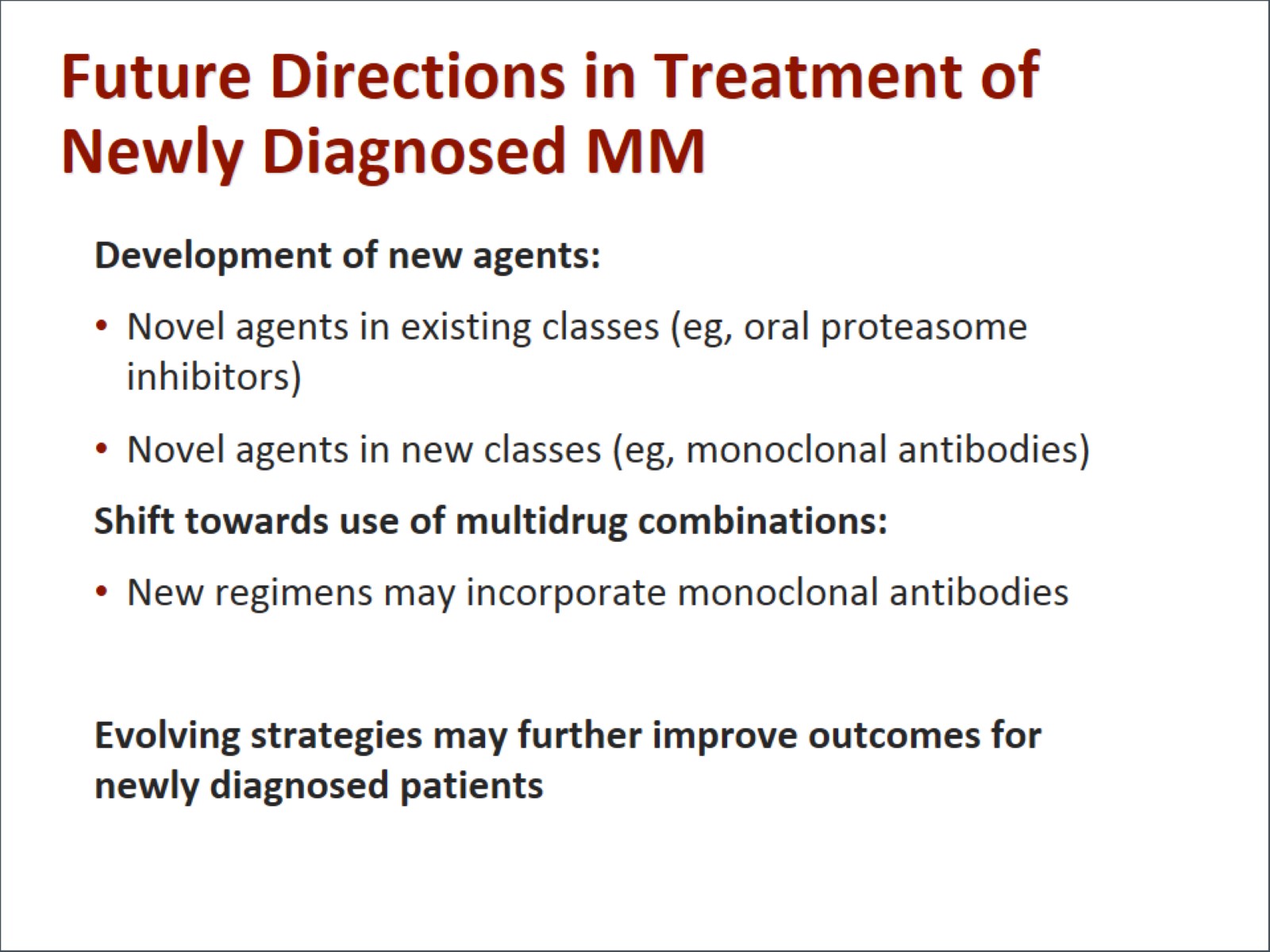 Future Directions in Treatment of Newly Diagnosed MM
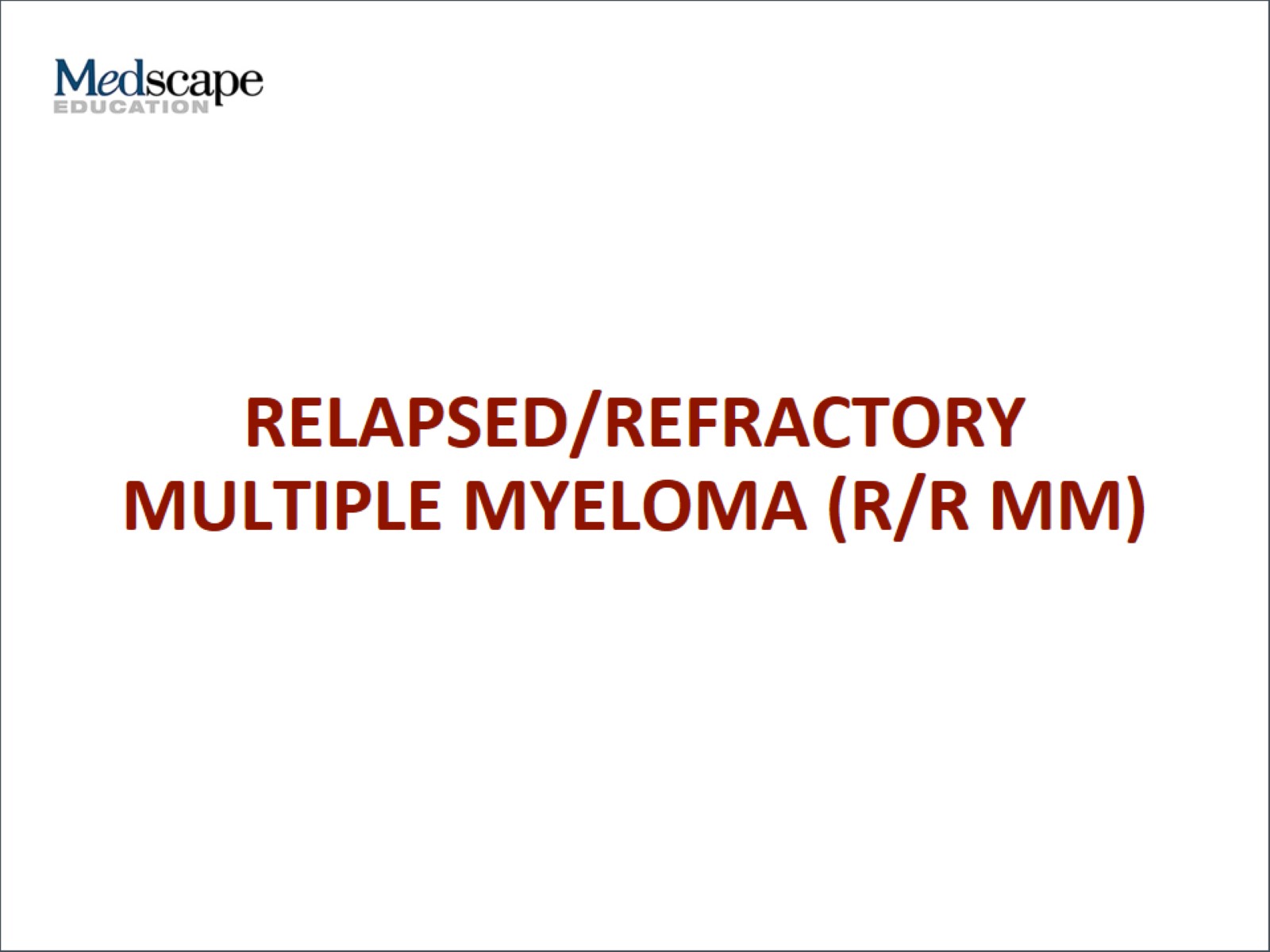 Relapsed/Refractory Multiple Myeloma (R/R MM)
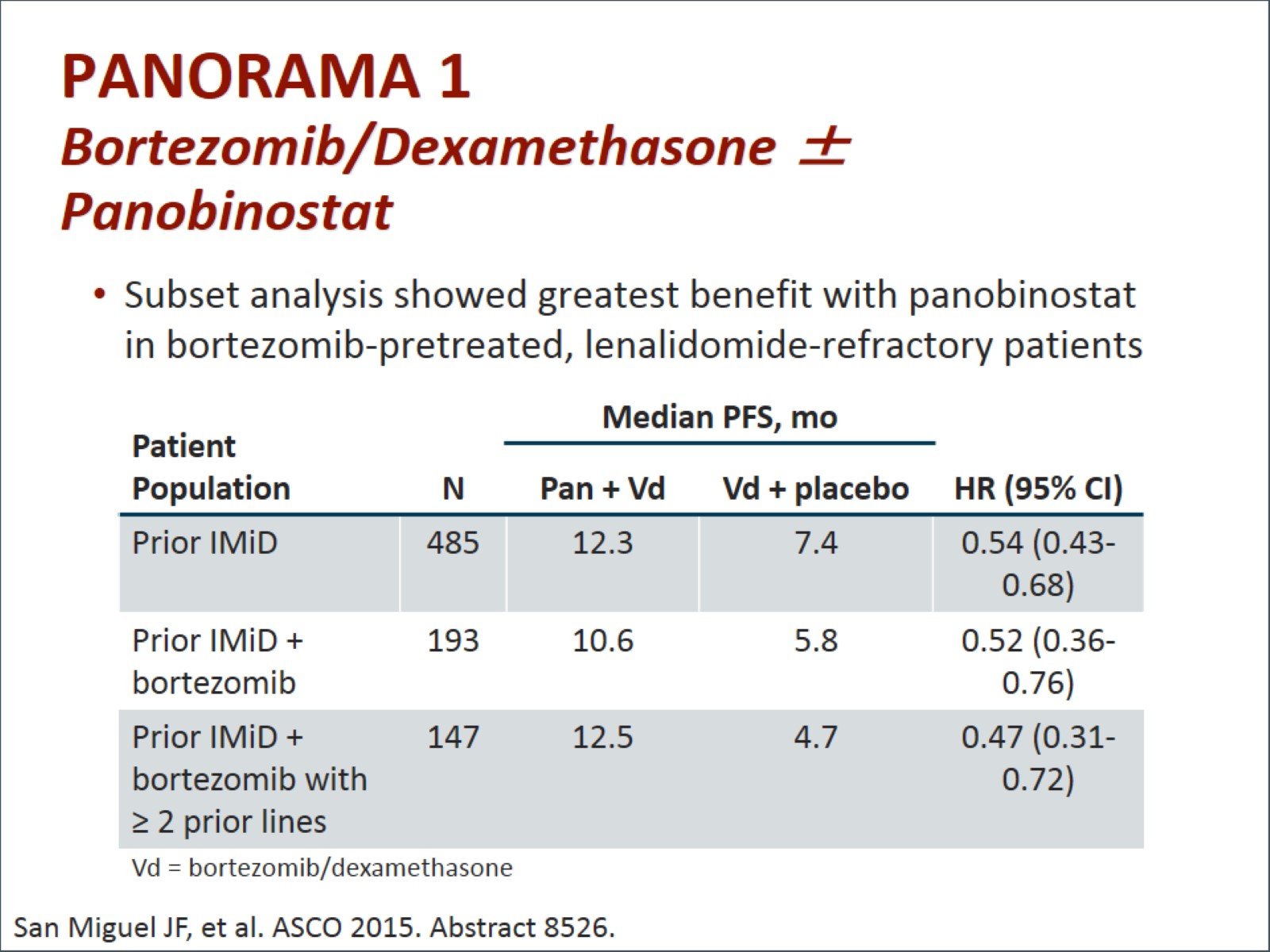 PANORAMA 1 Bortezomib/Dexamethasone ± Panobinostat
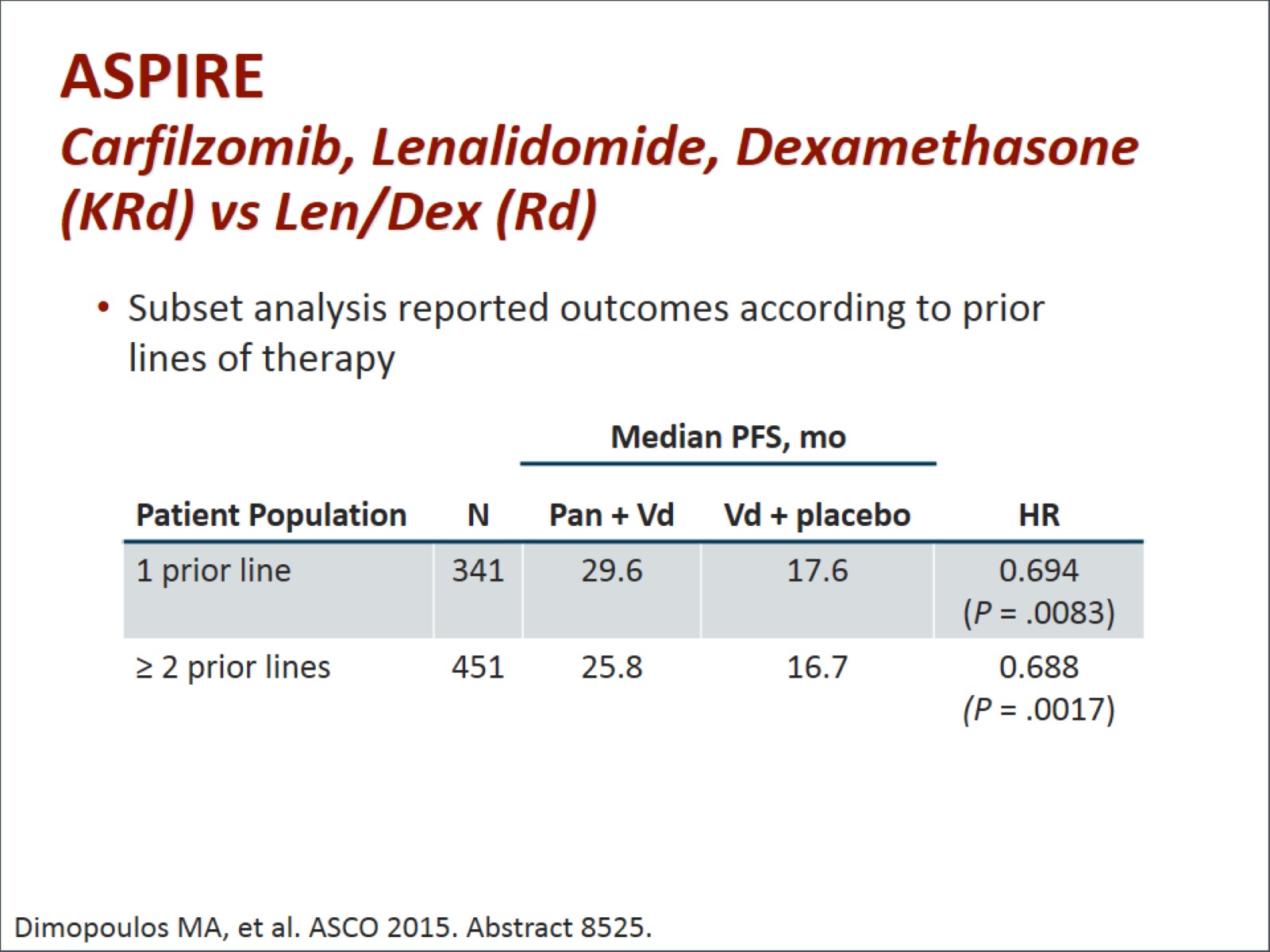 ASPIRE Carfilzomib, Lenalidomide, Dexamethasone (KRd) vs Len/Dex (Rd)
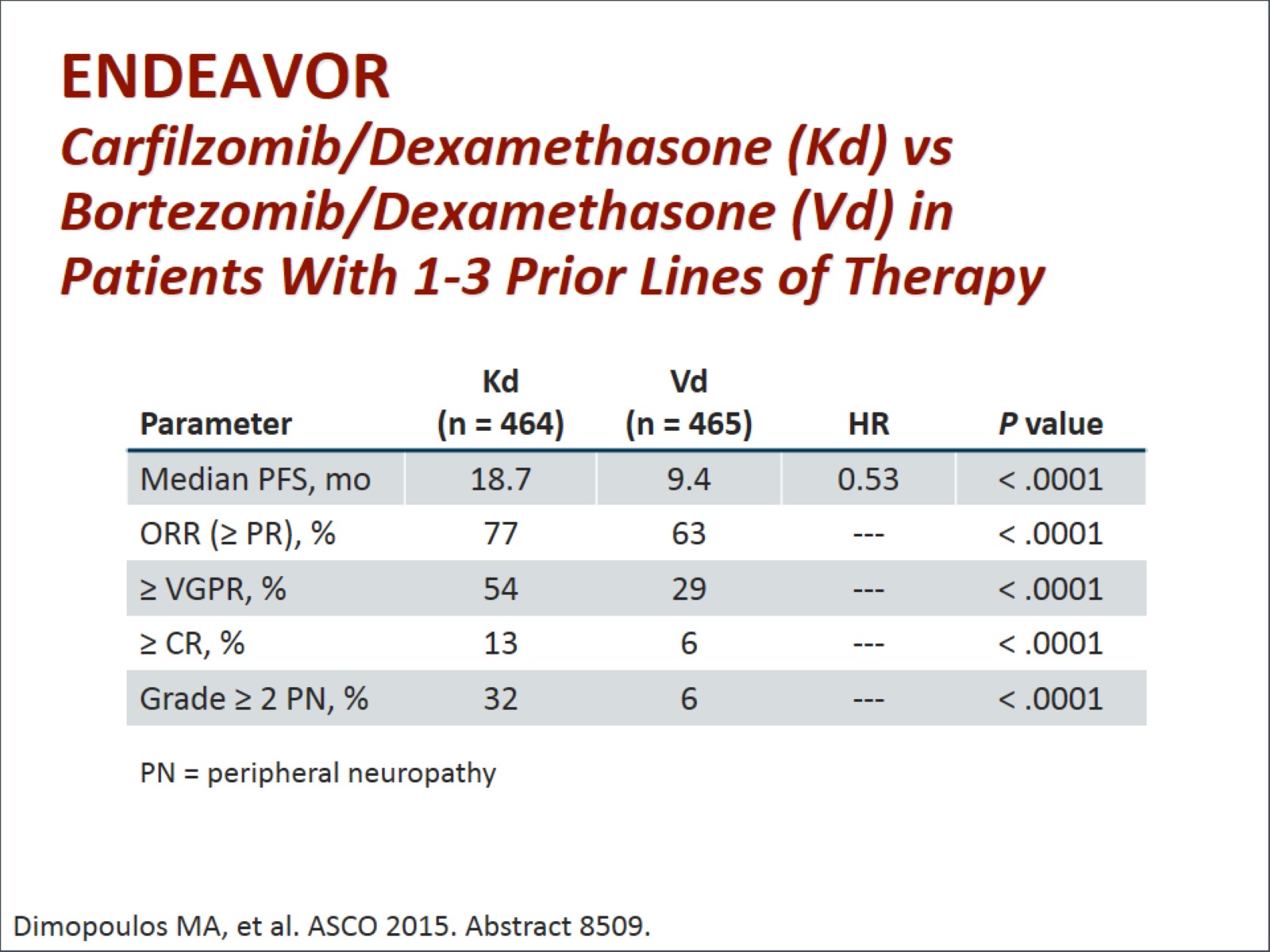 ENDEAVOR Carfilzomib/Dexamethasone (Kd) vs Bortezomib/Dexamethasone (Vd) in Patients With 1-3 Prior Lines of Therapy
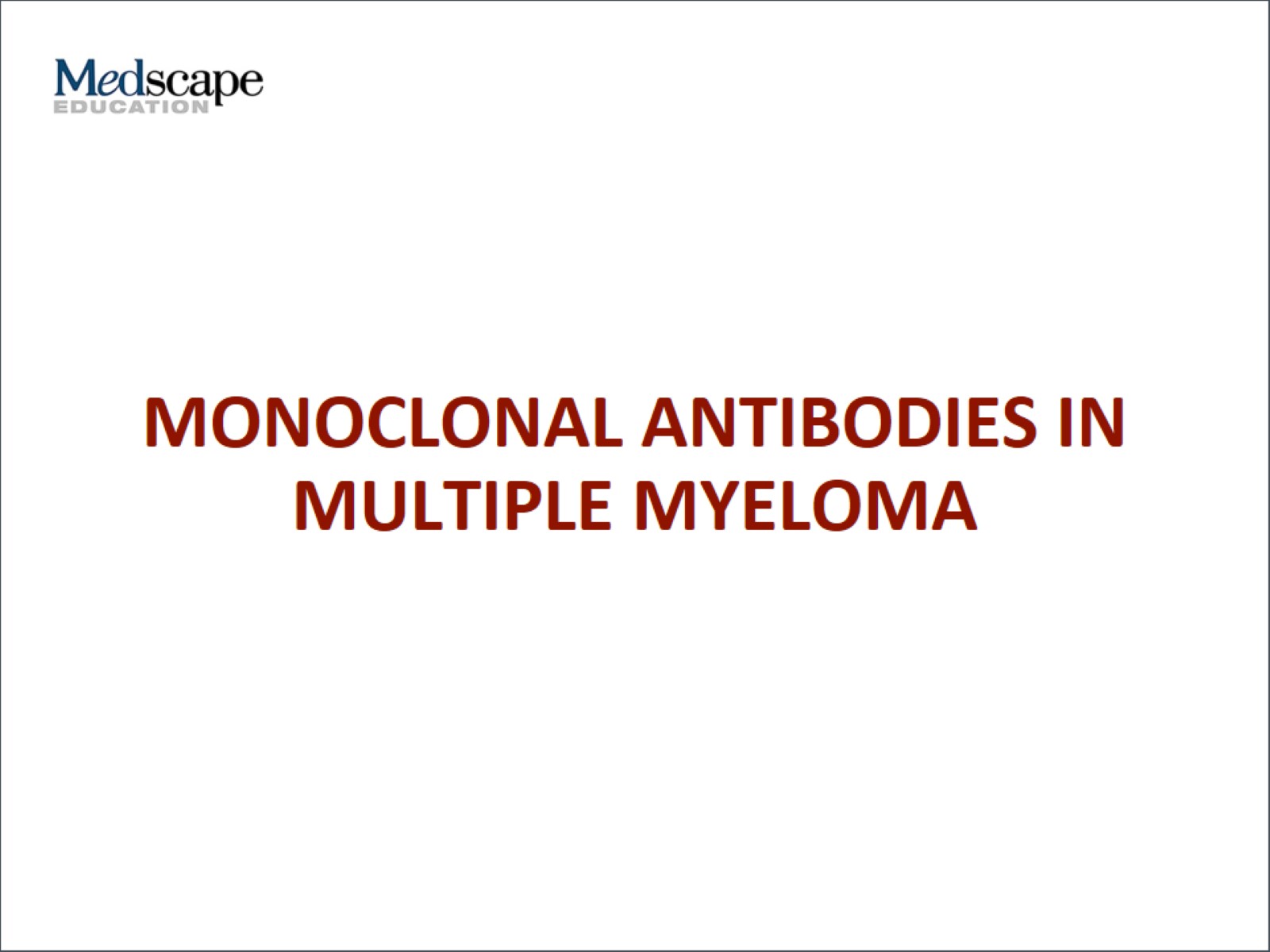 Monoclonal Antibodies in Multiple Myeloma
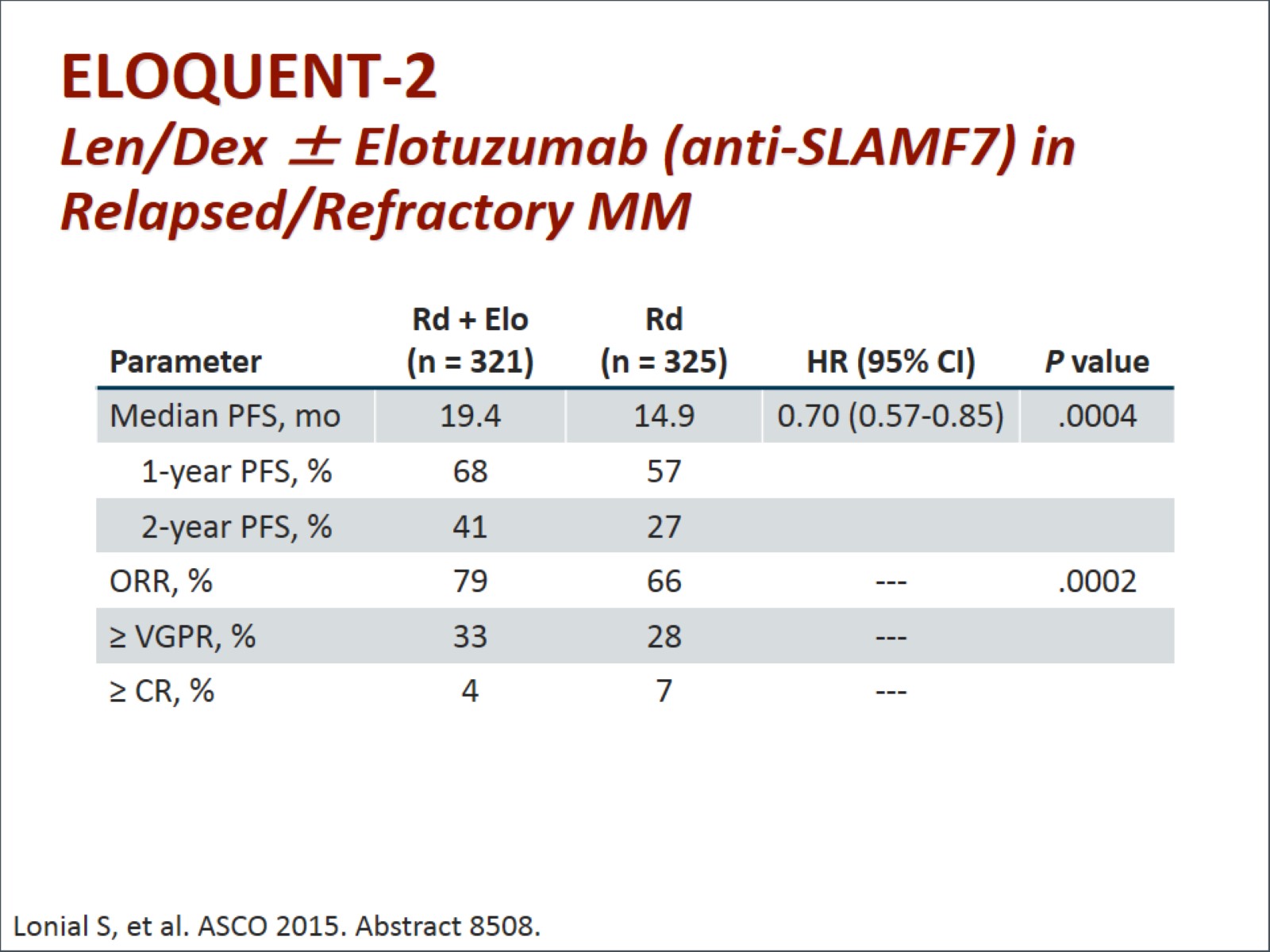 ELOQUENT-2 Len/Dex ± Elotuzumab (anti-SLAMF7) in Relapsed/Refractory MM
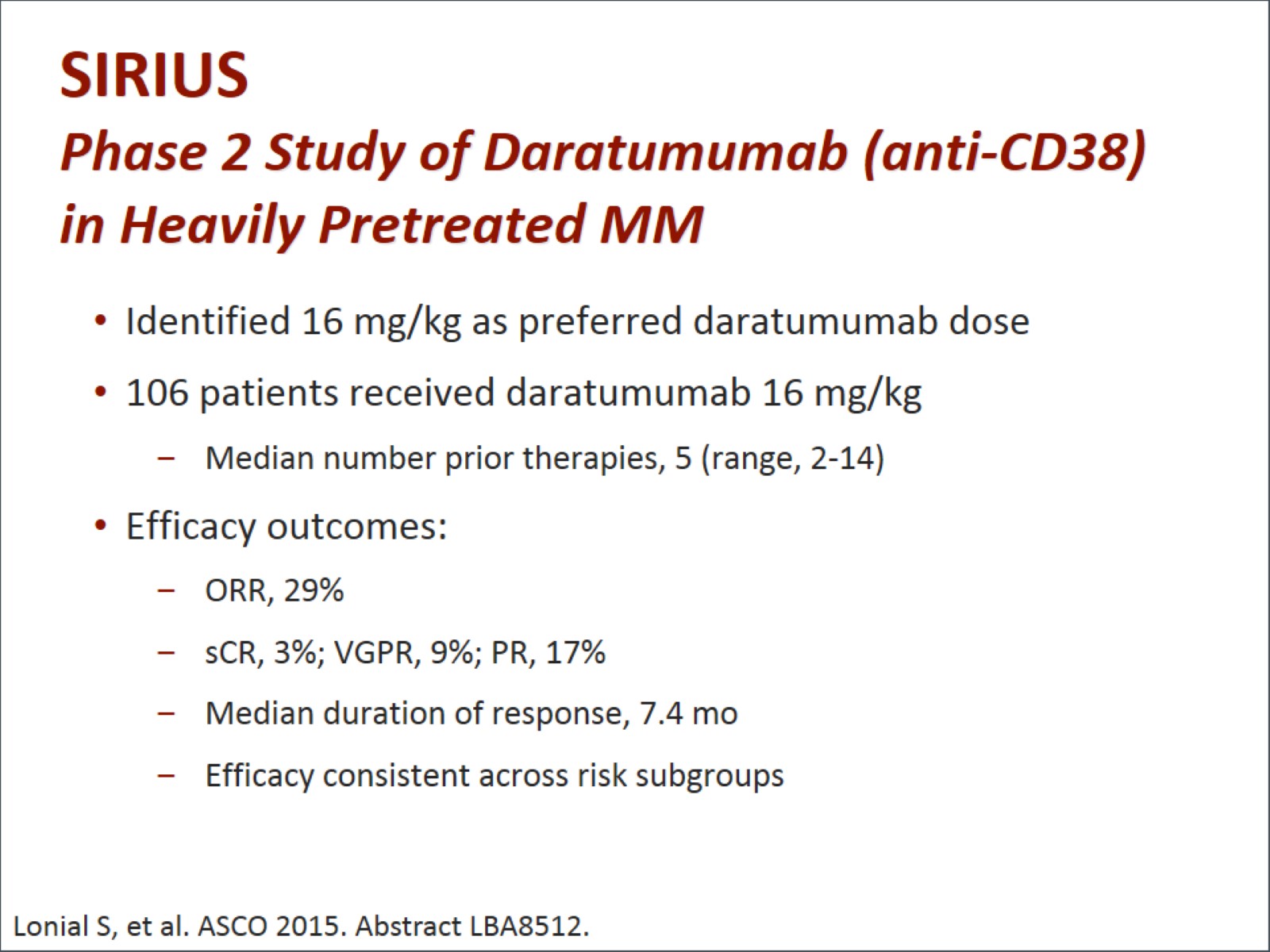 SIRIUS Phase 2 Study of Daratumumab (anti-CD38) in Heavily Pretreated MM
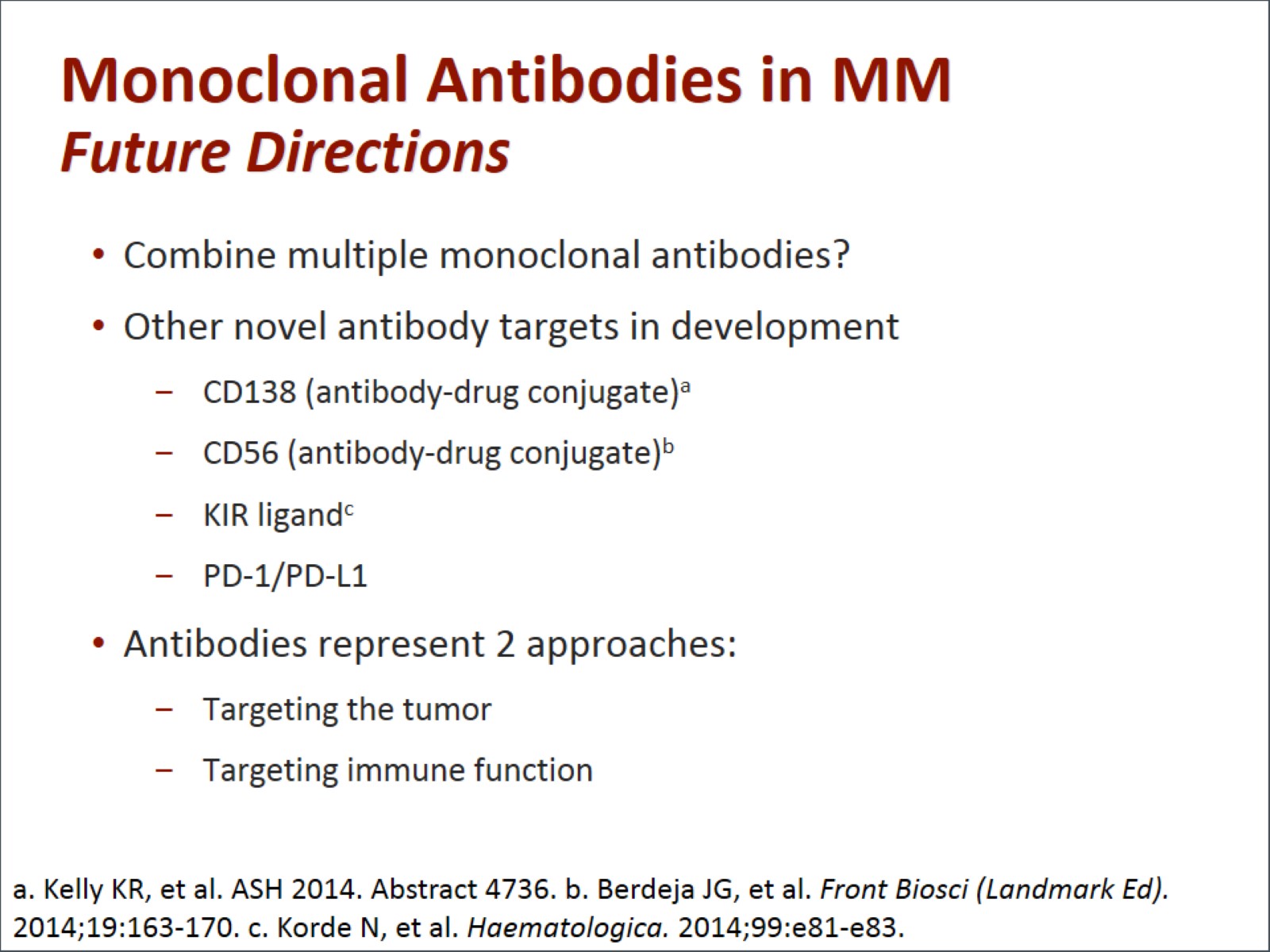 Monoclonal Antibodies in MM Future Directions
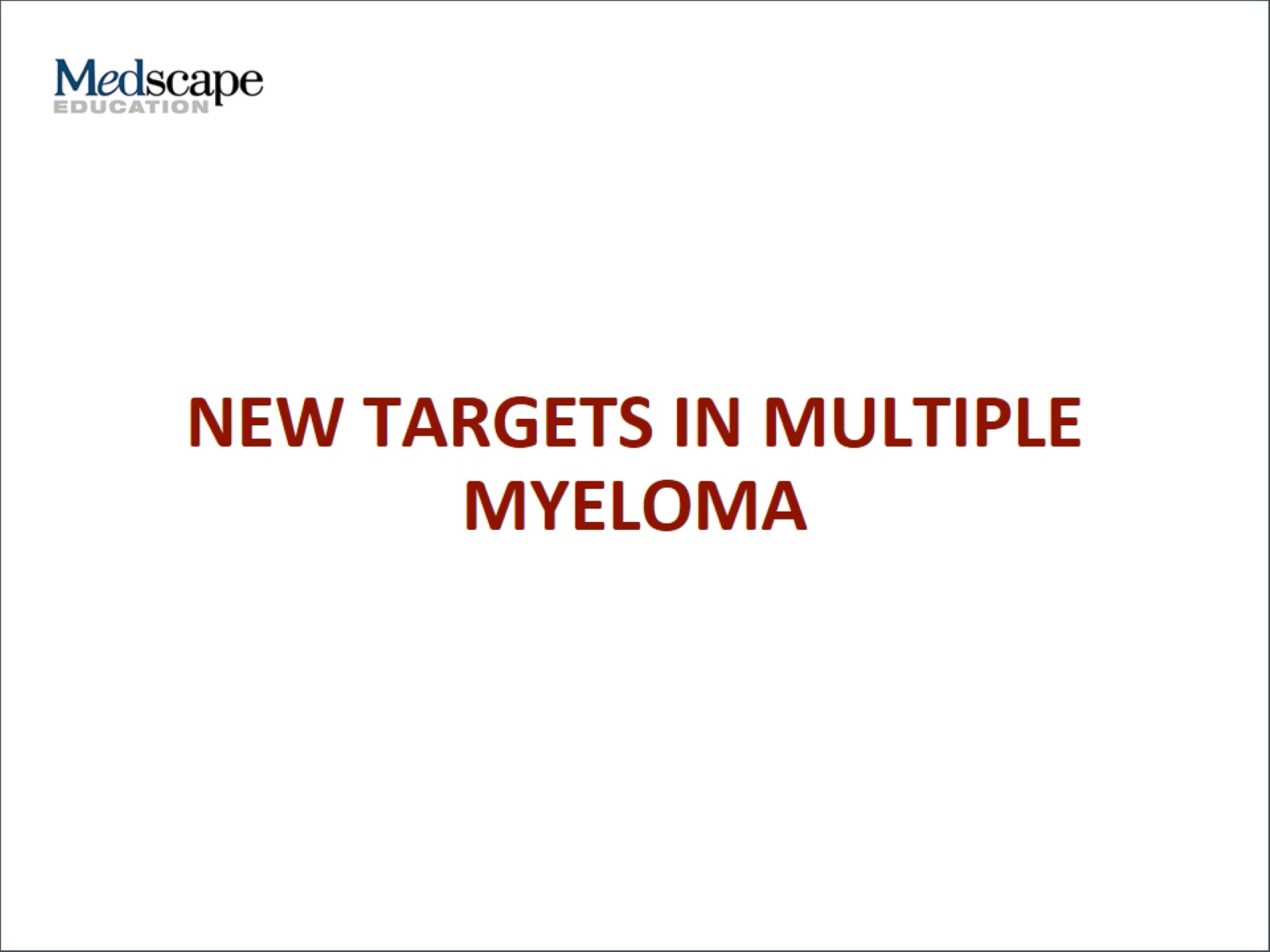 New Targets in Multiple Myeloma
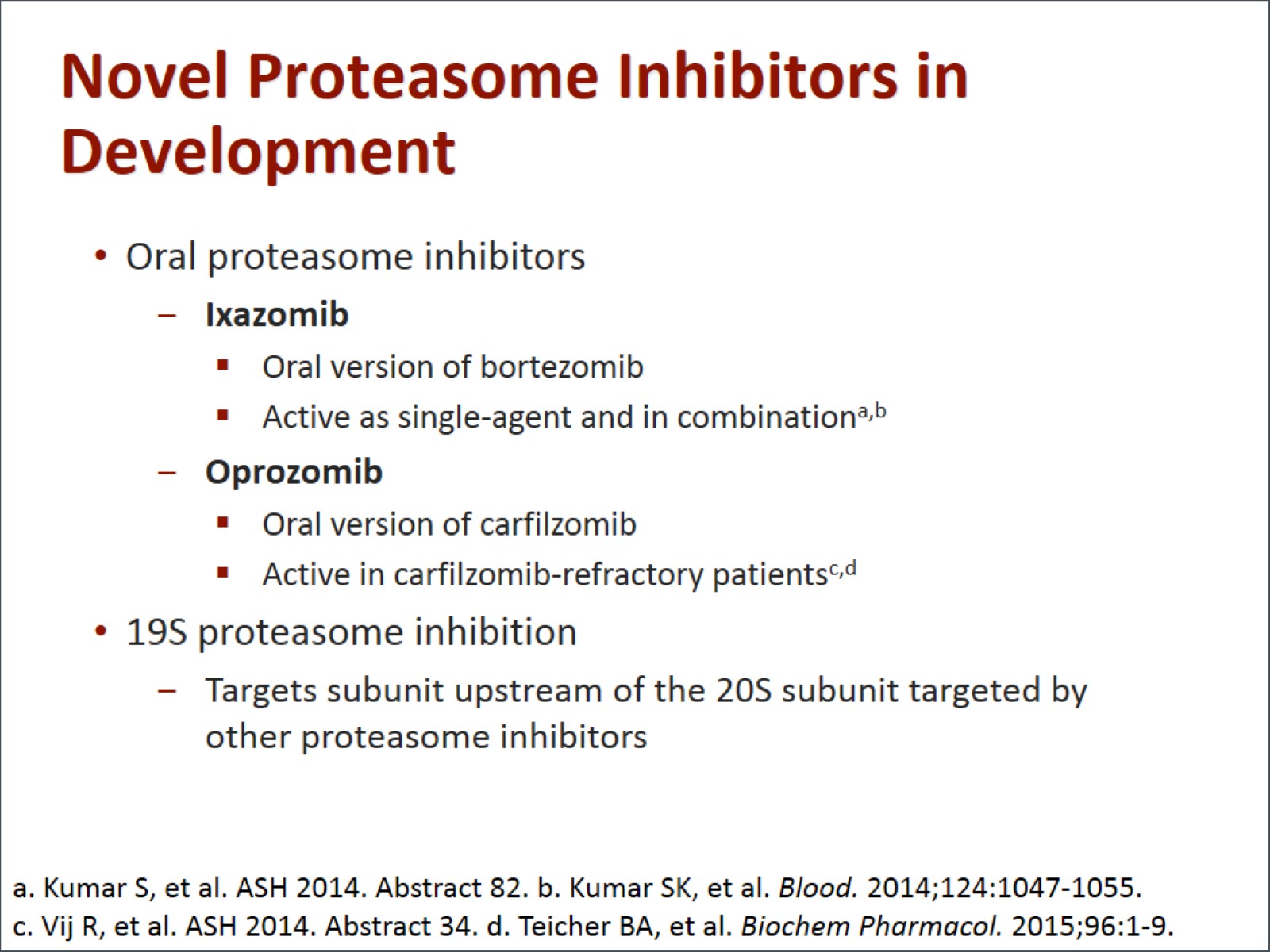 Novel Proteasome Inhibitors in Development
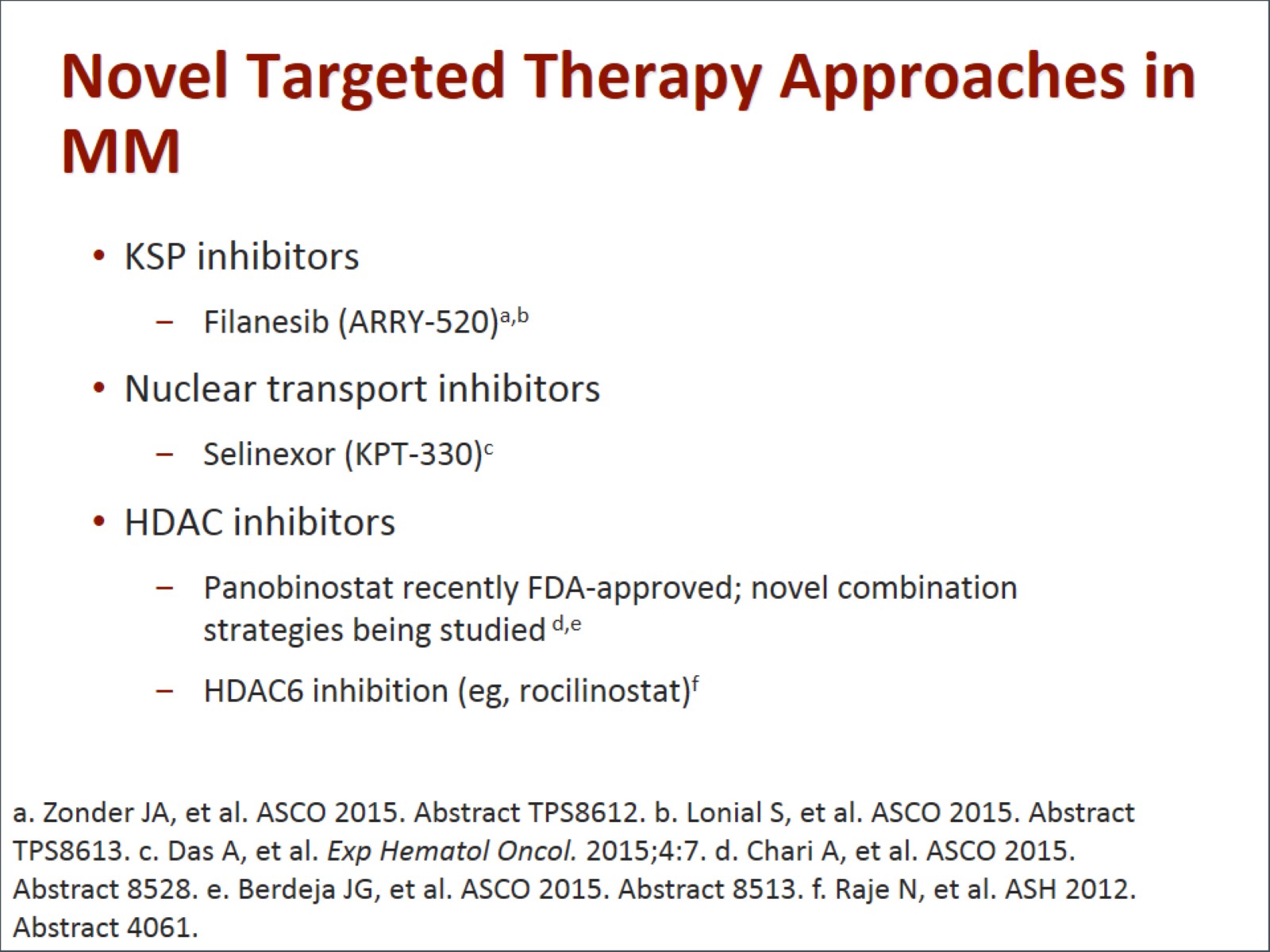 Novel Targeted Therapy Approaches in MM
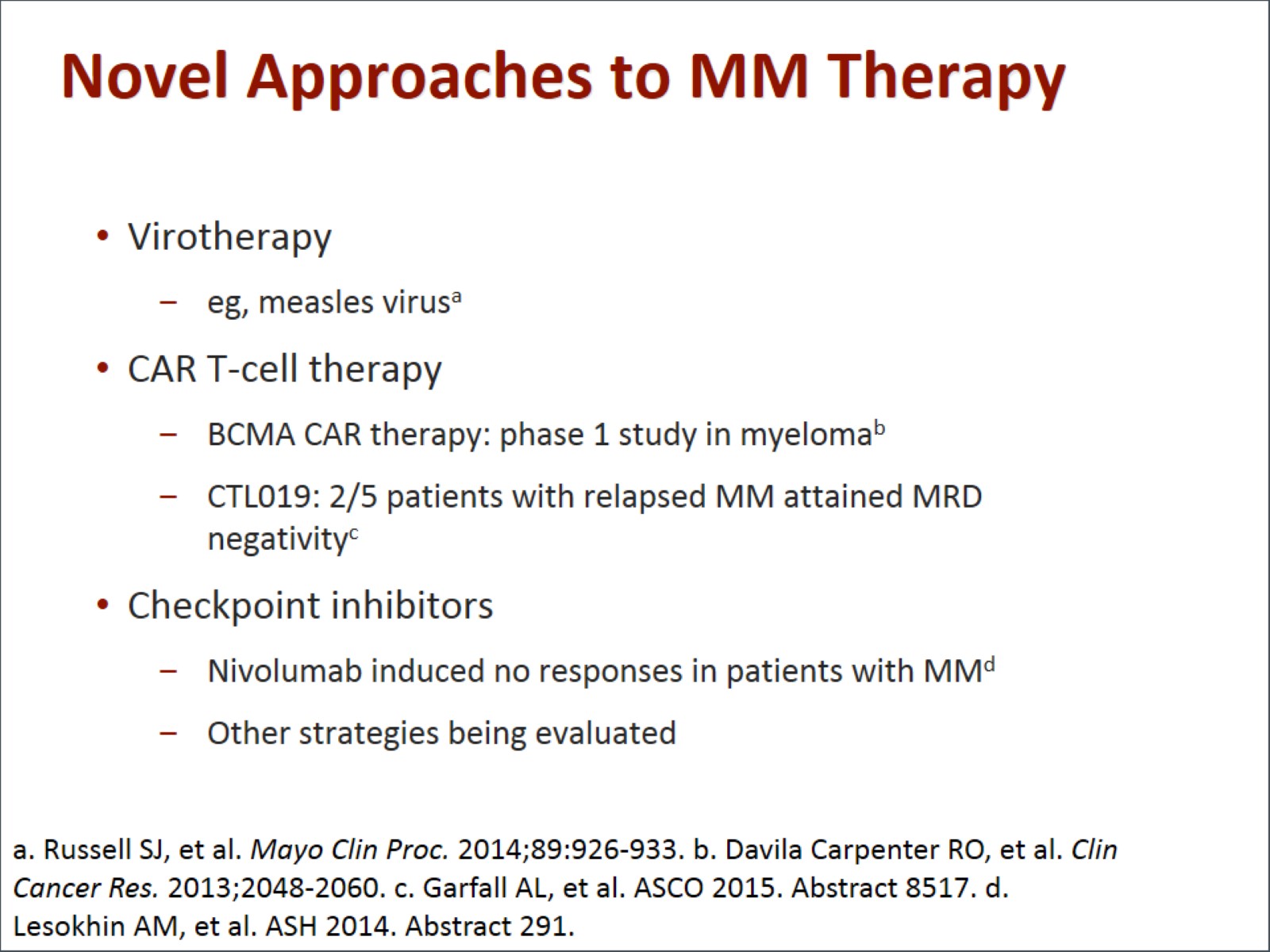 Novel Approaches to MM Therapy
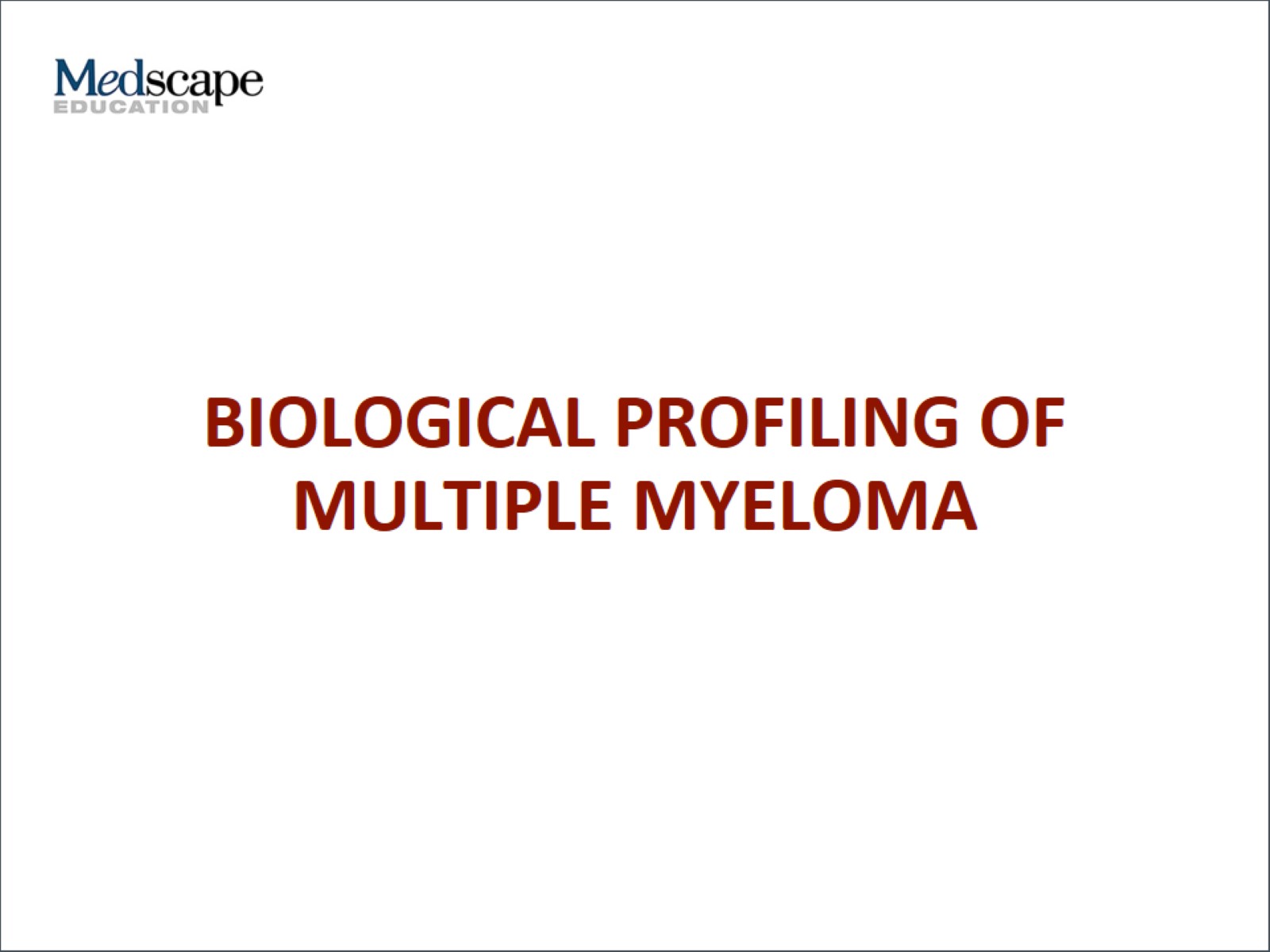 Biological Profiling of Multiple Myeloma
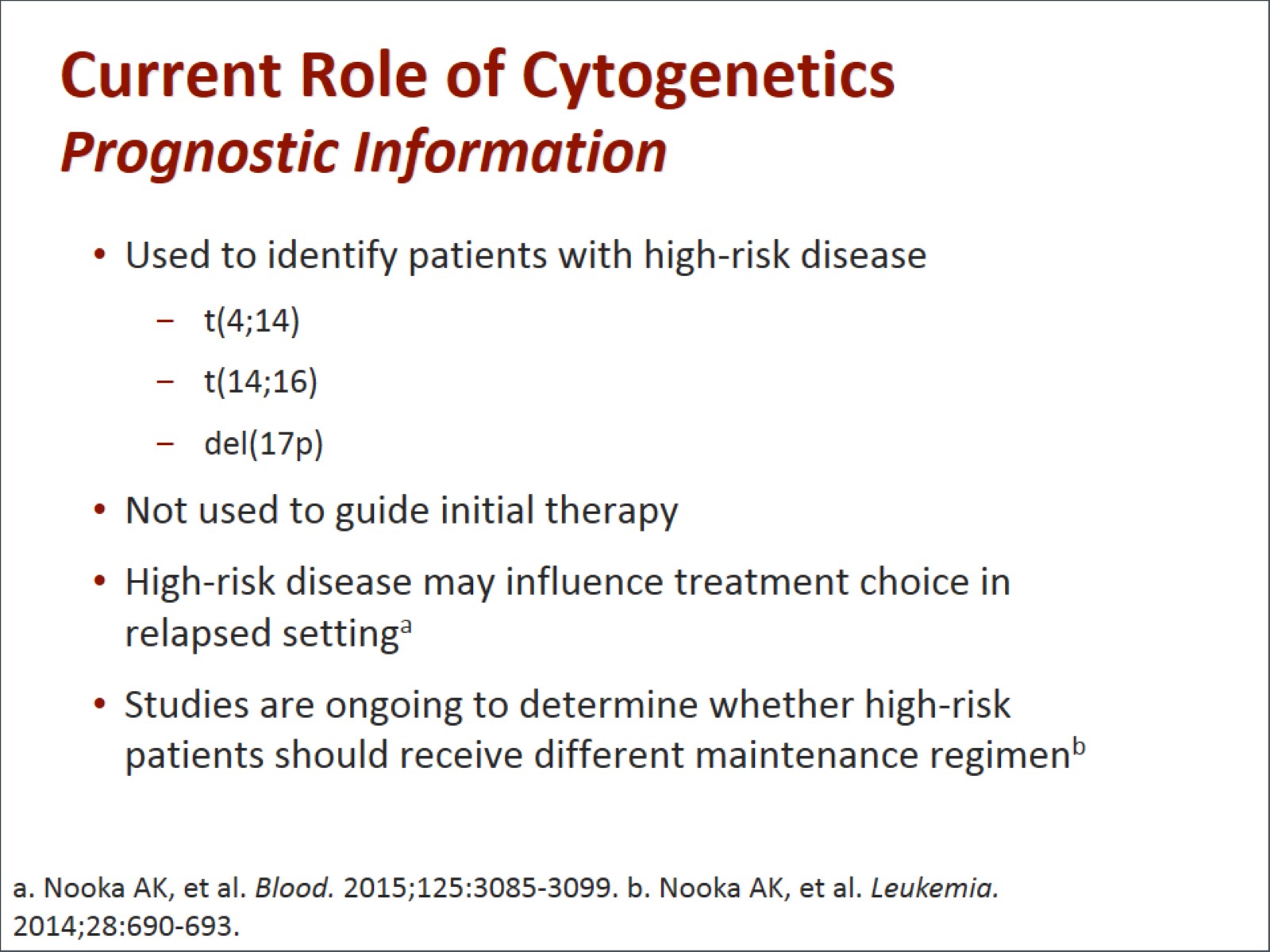 Current Role of CytogeneticsPrognostic Information
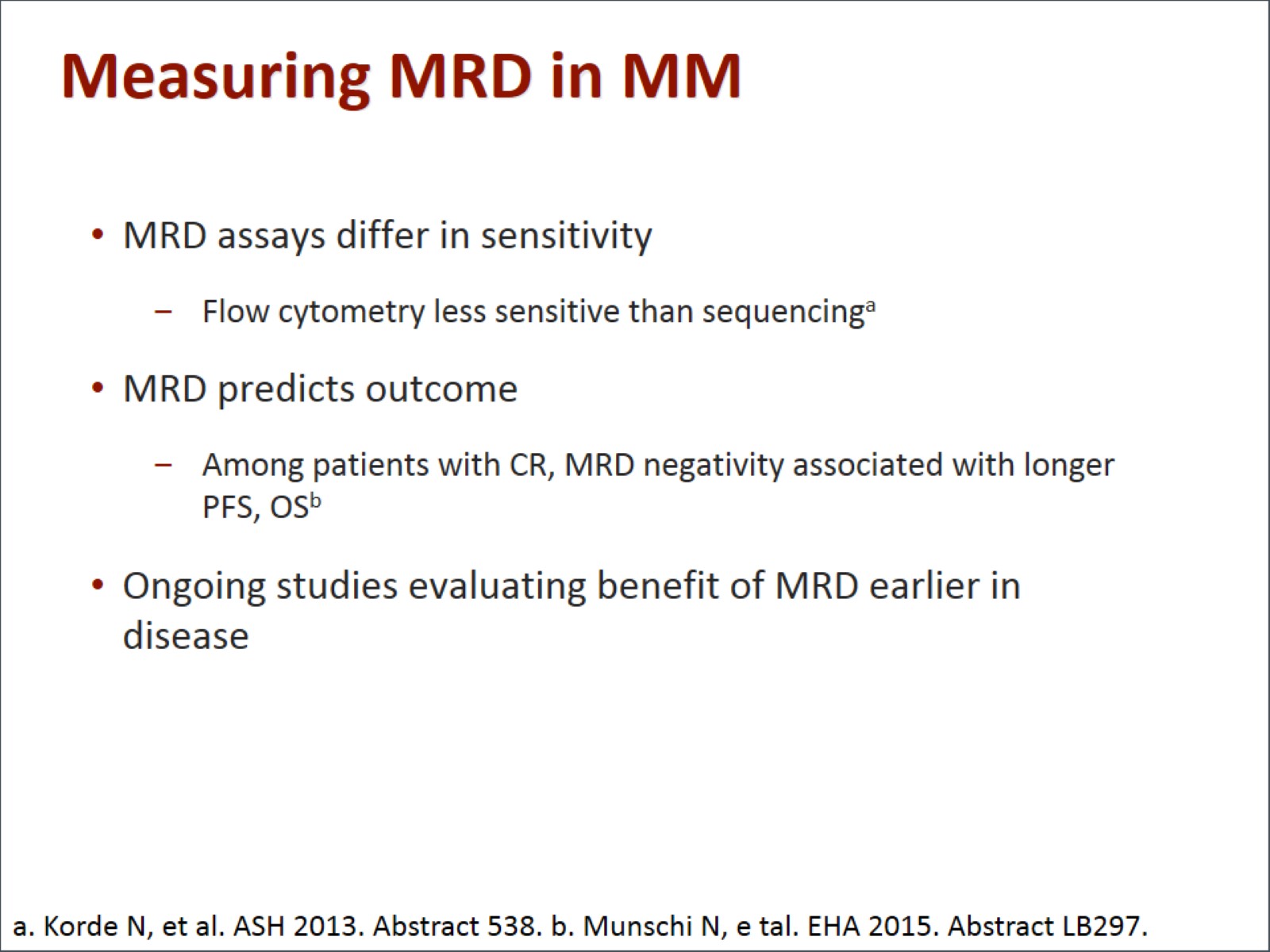 Measuring MRD in MM
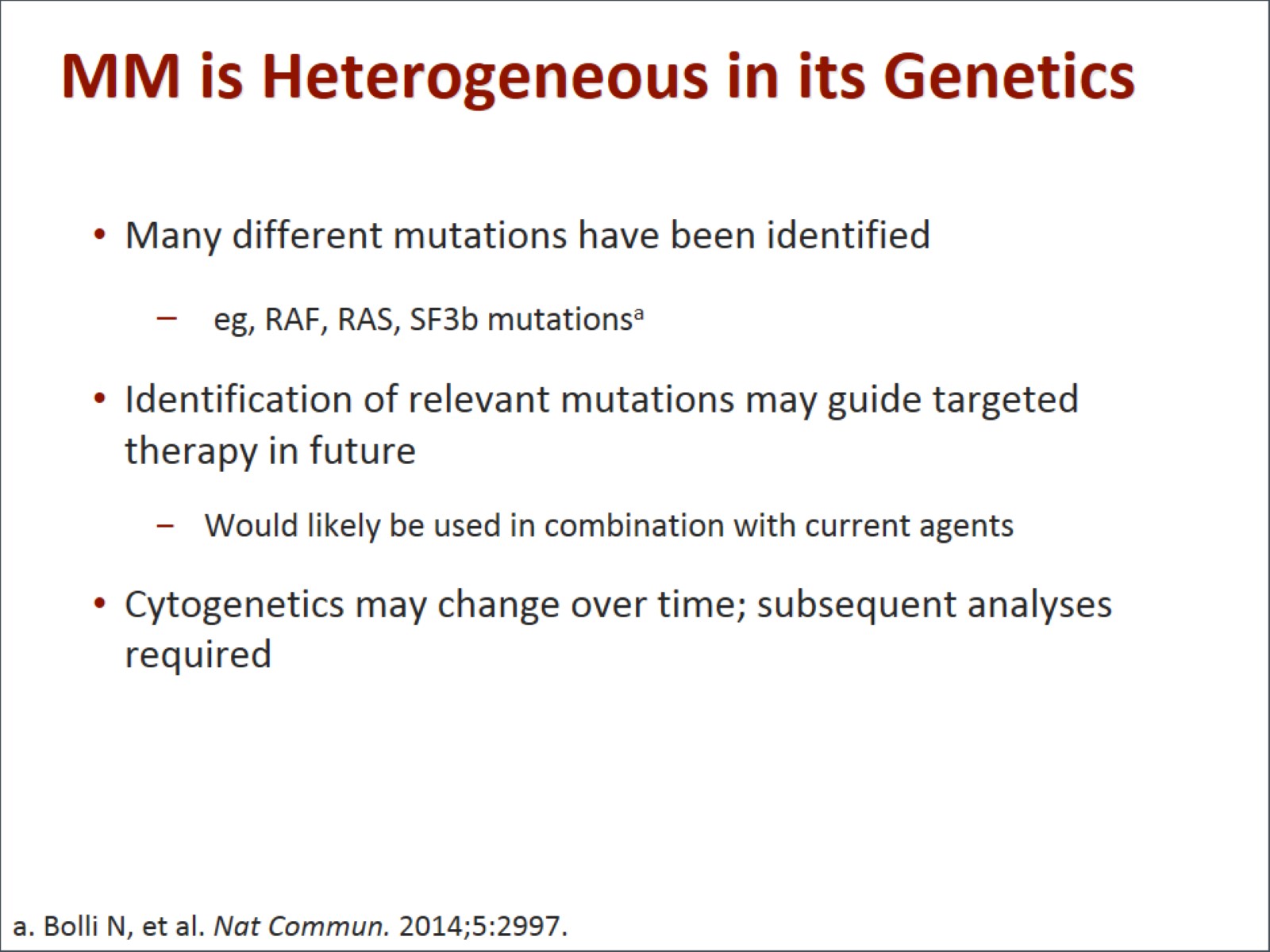 MM is Heterogeneous in its Genetics
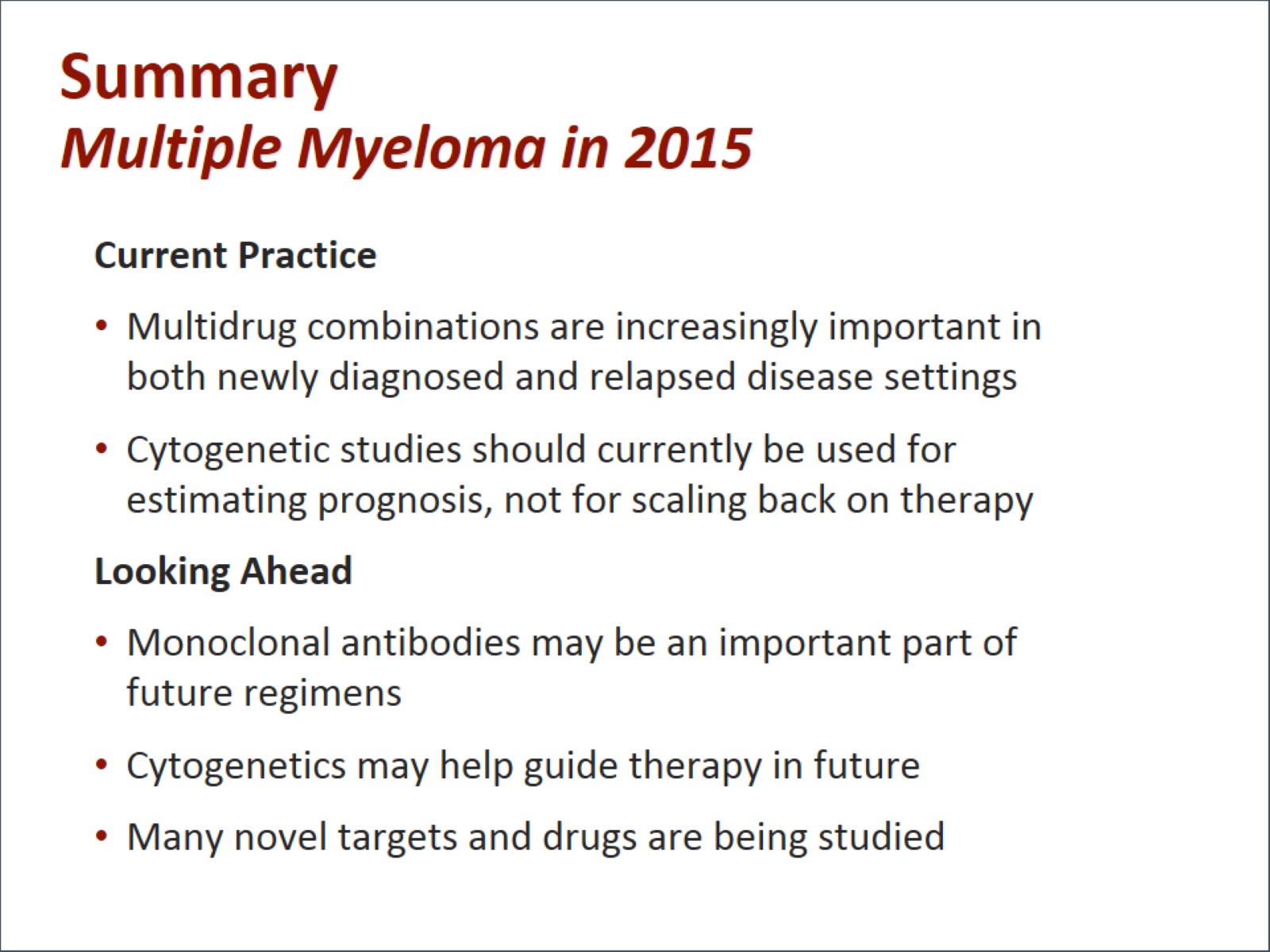 Summary Multiple Myeloma in 2015
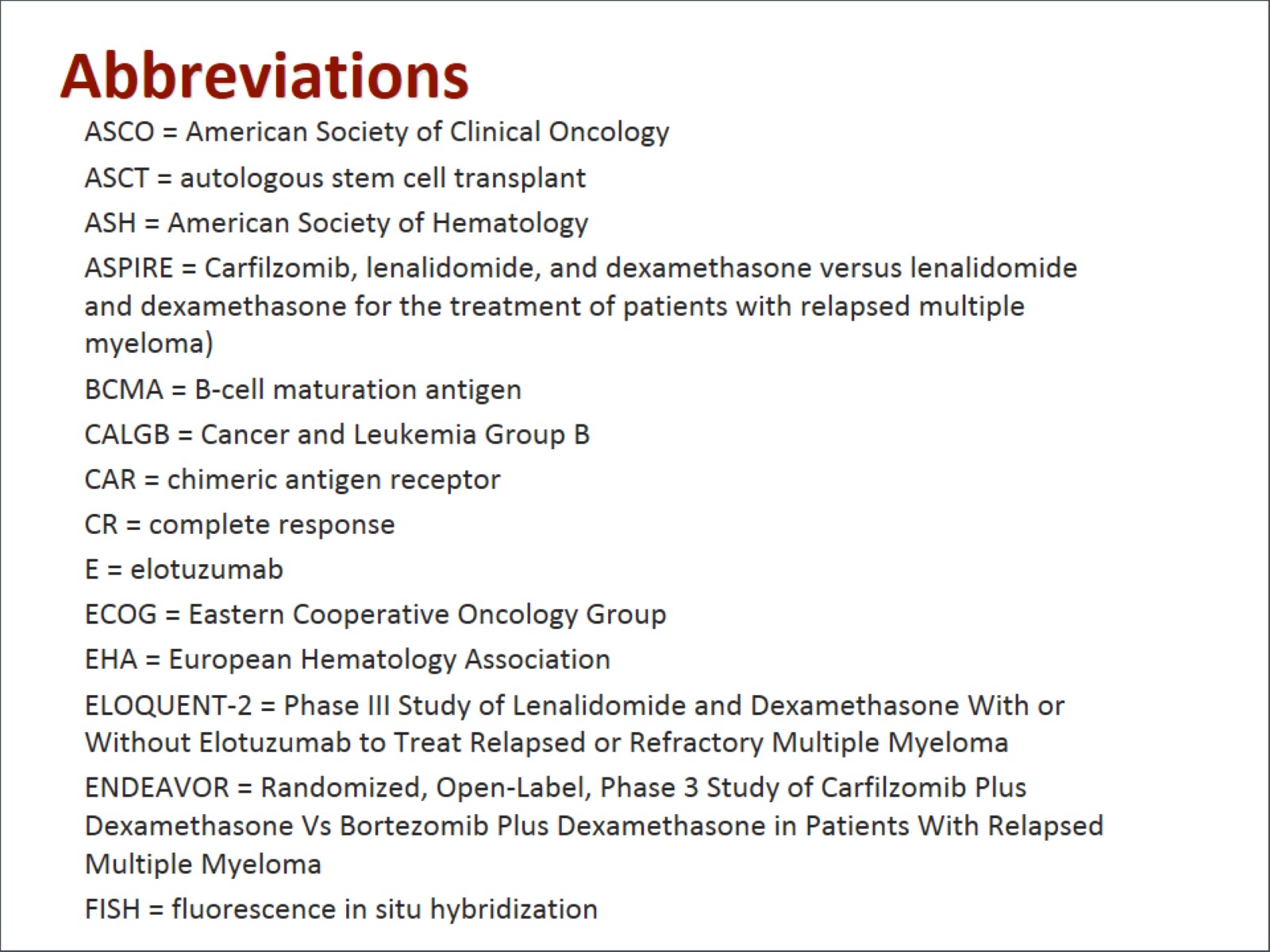 Abbreviations
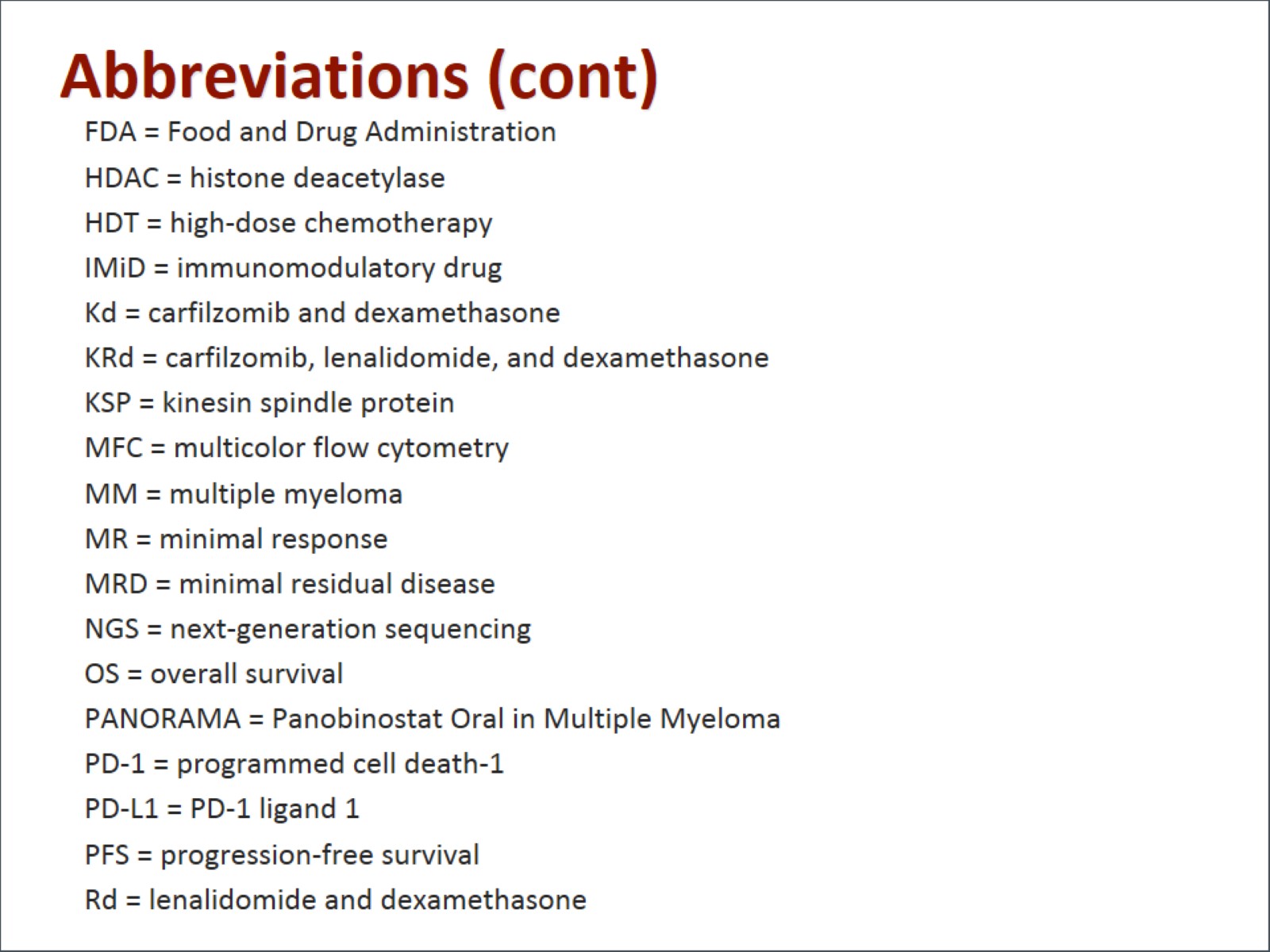 Abbreviations (cont)
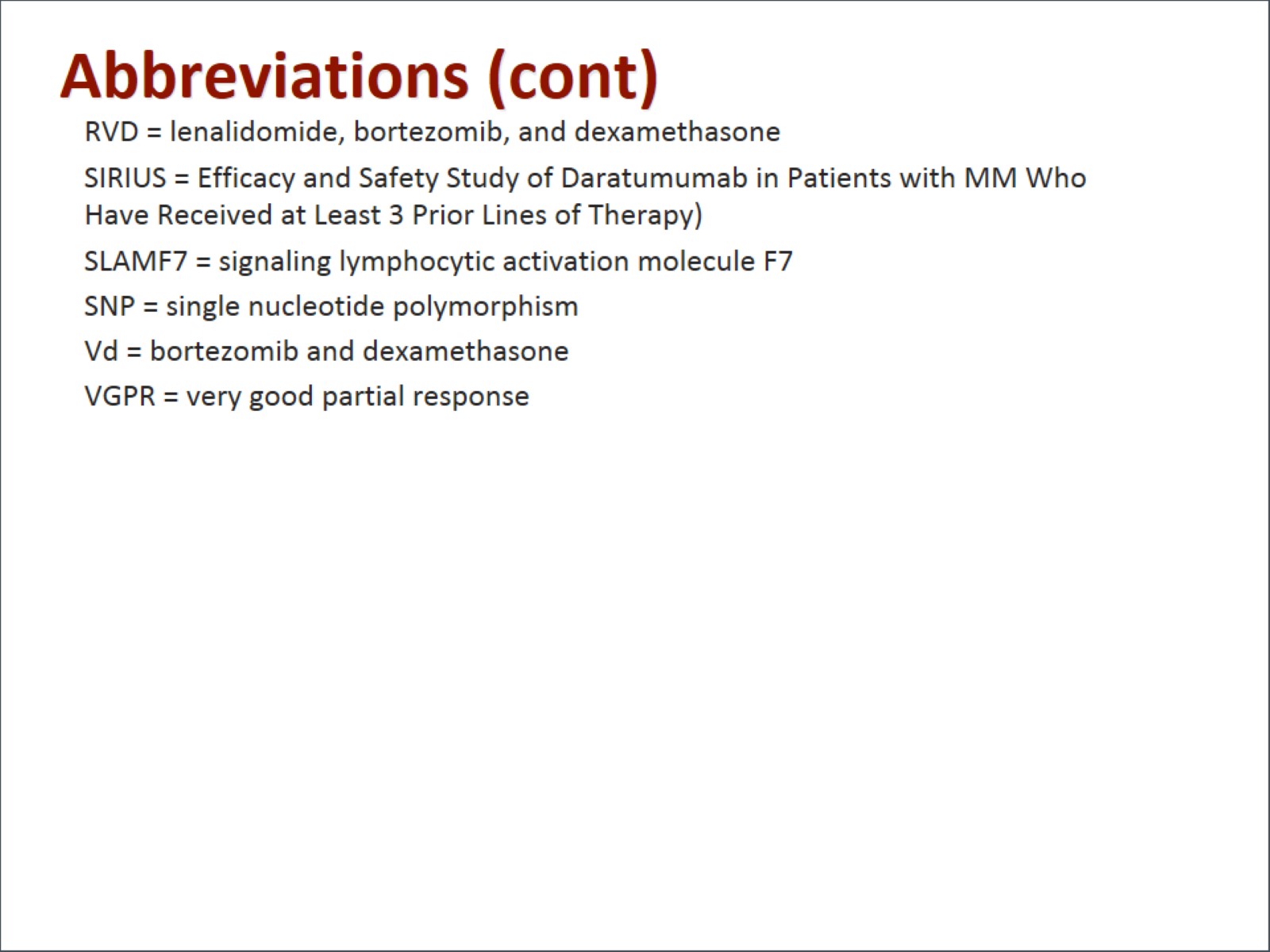 Abbreviations (cont)
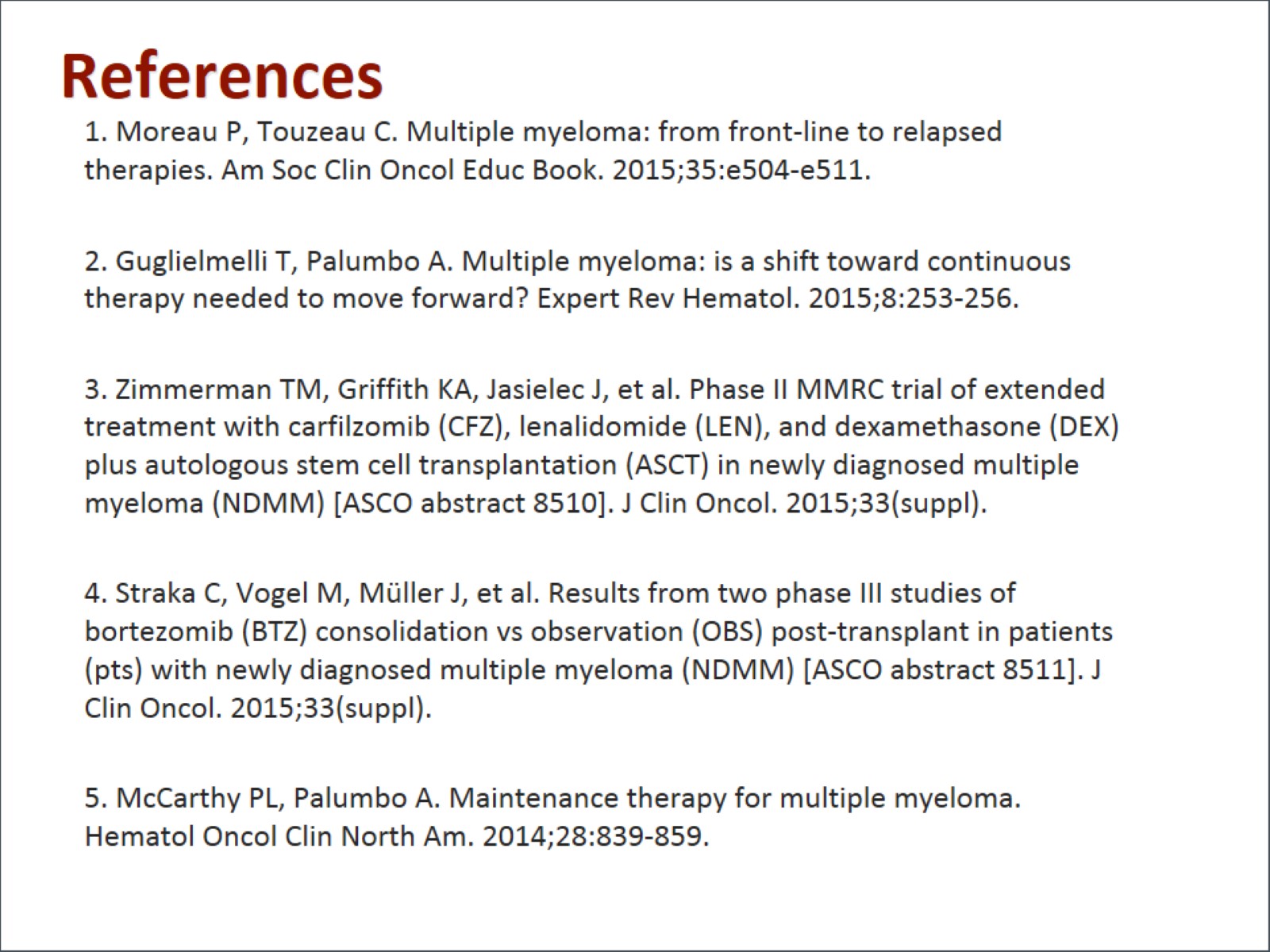 References
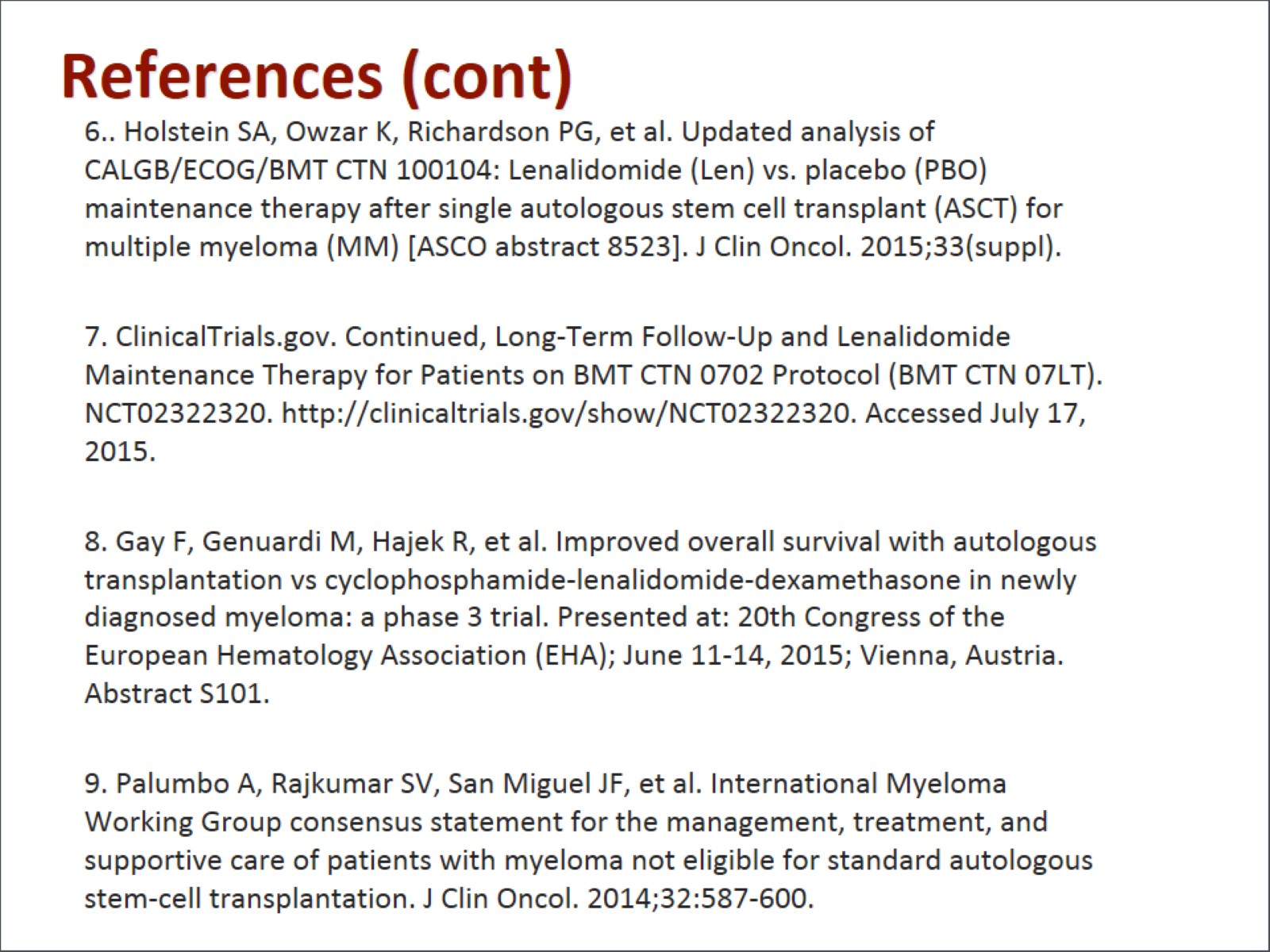 References (cont)
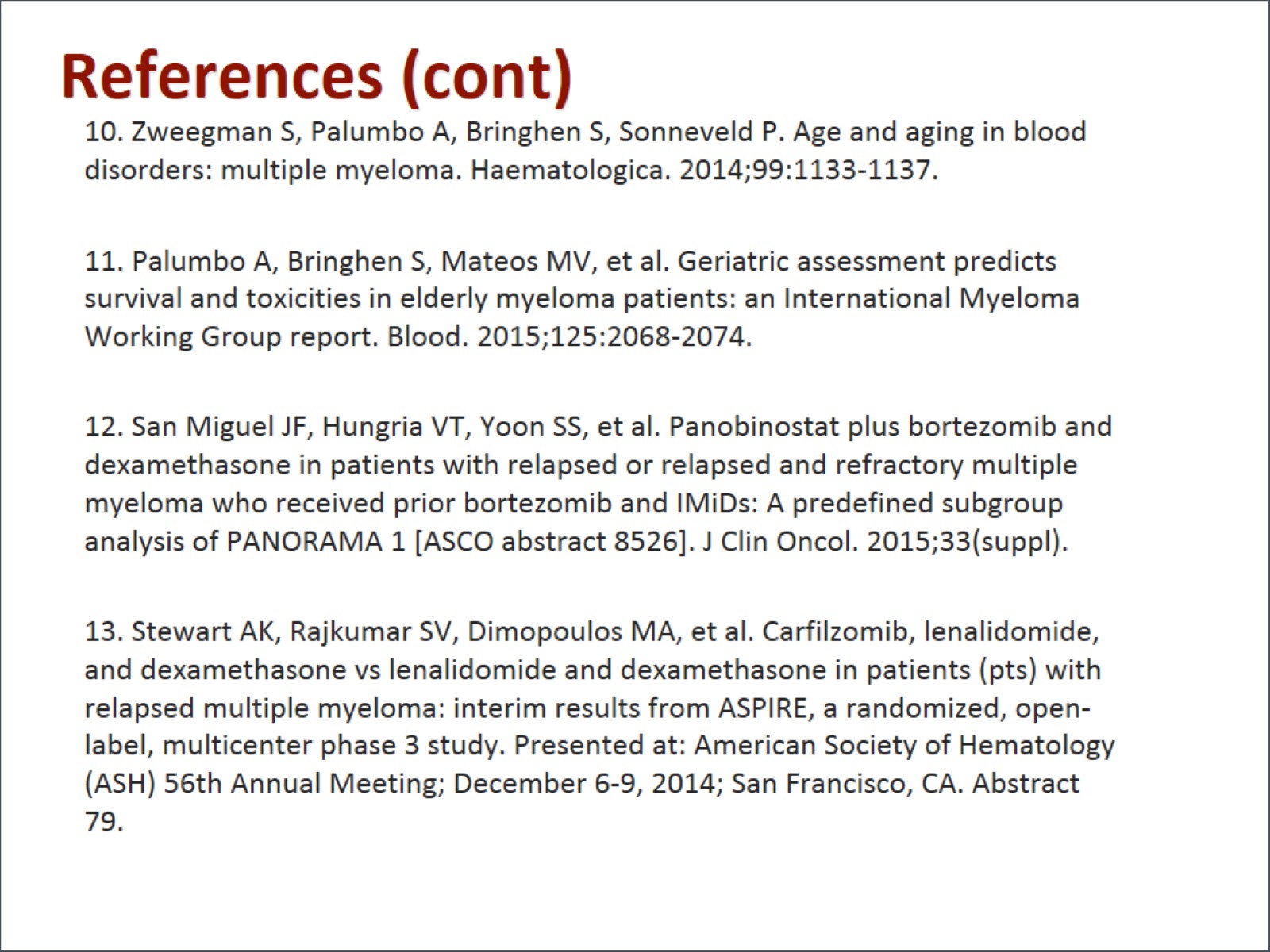 References (cont)
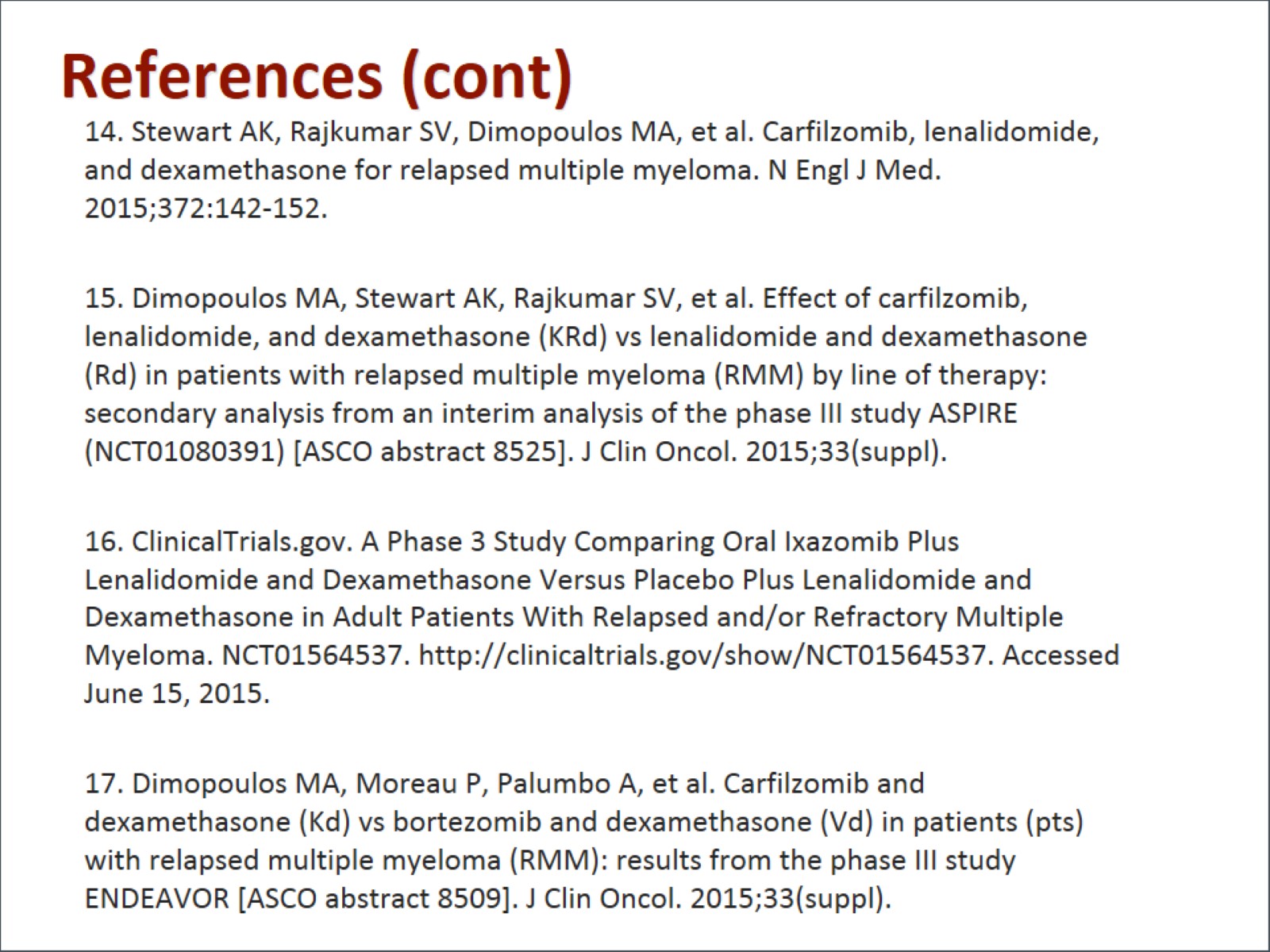 References (cont)
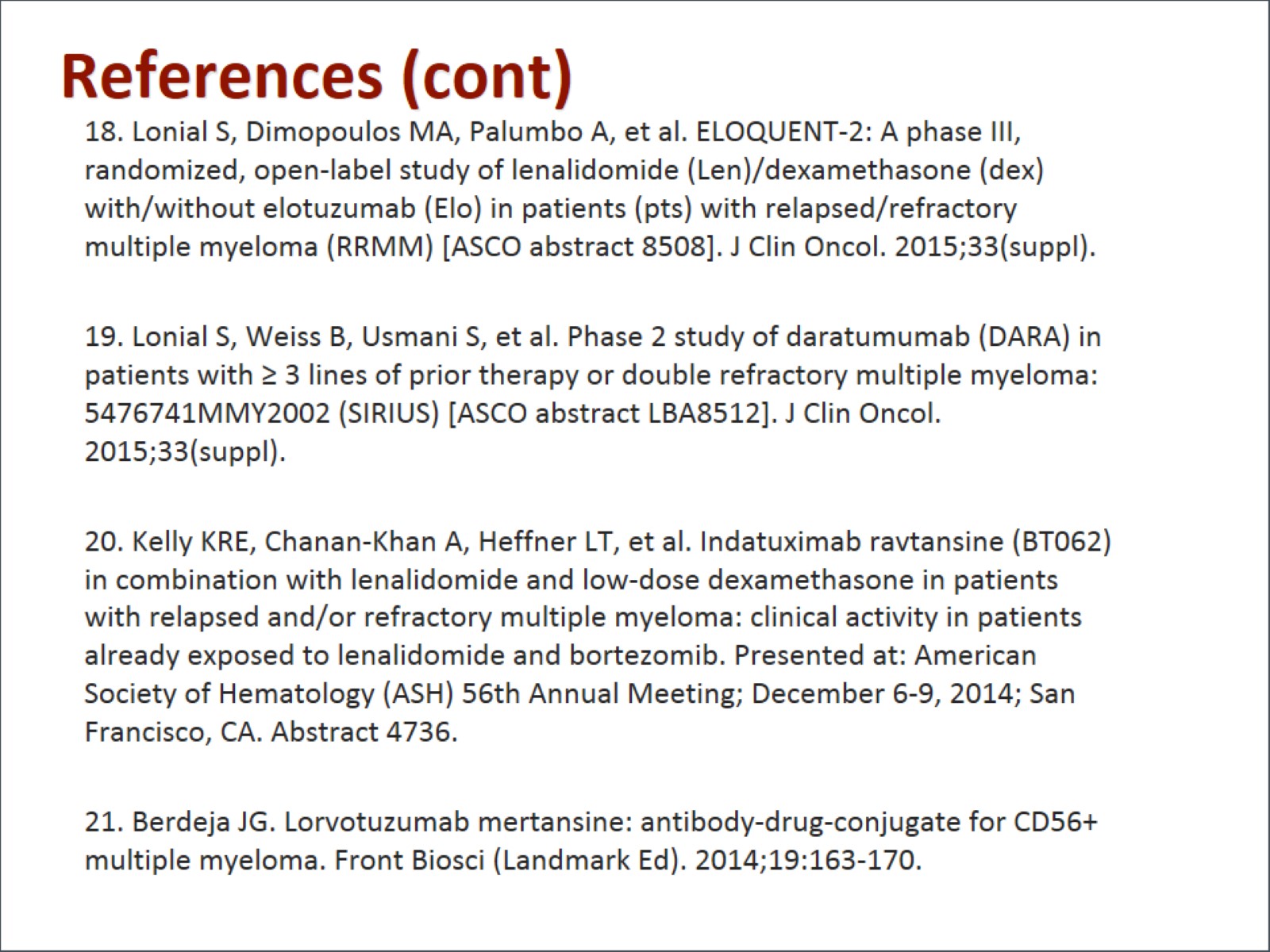 References (cont)
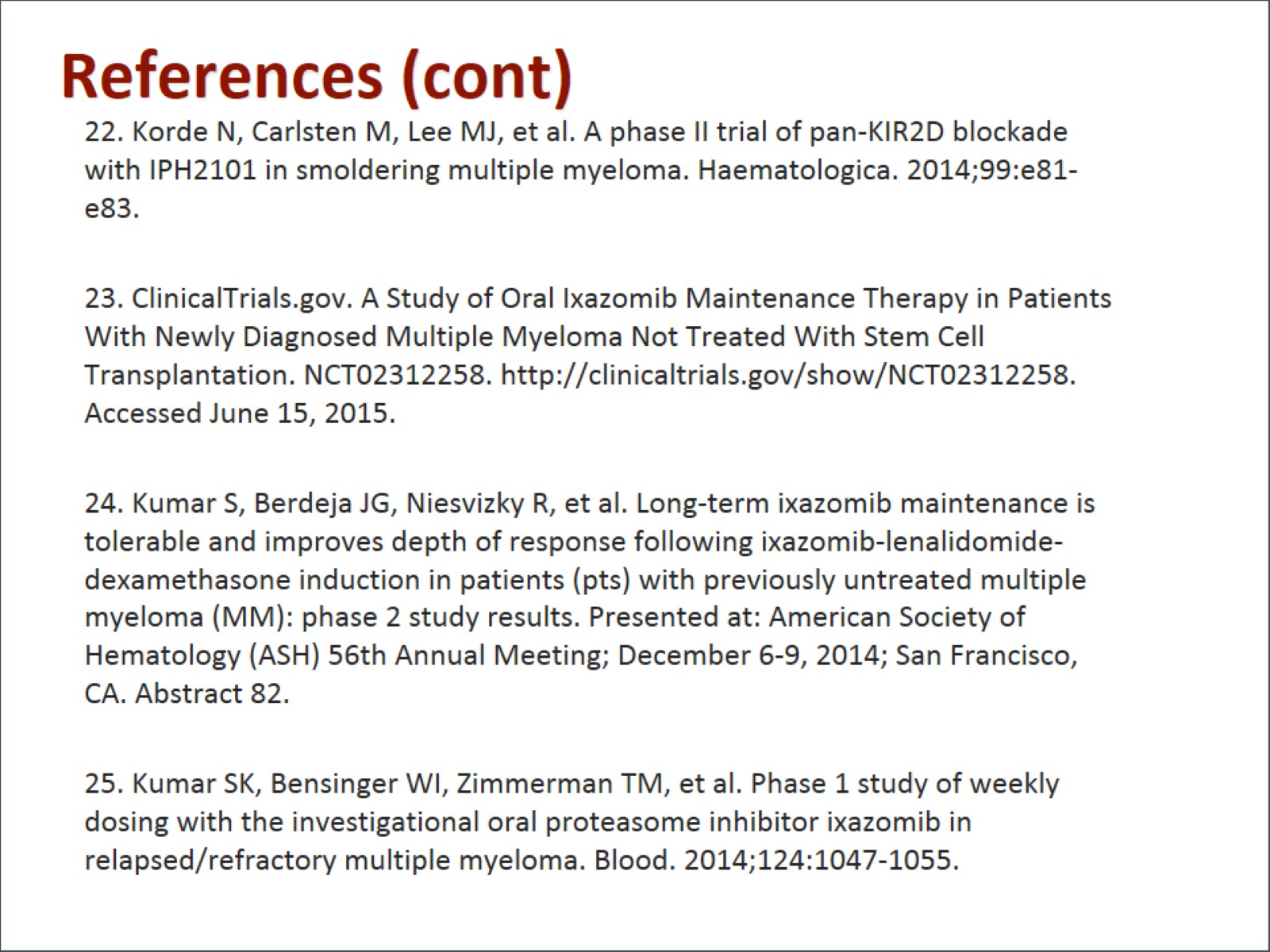 References (cont)
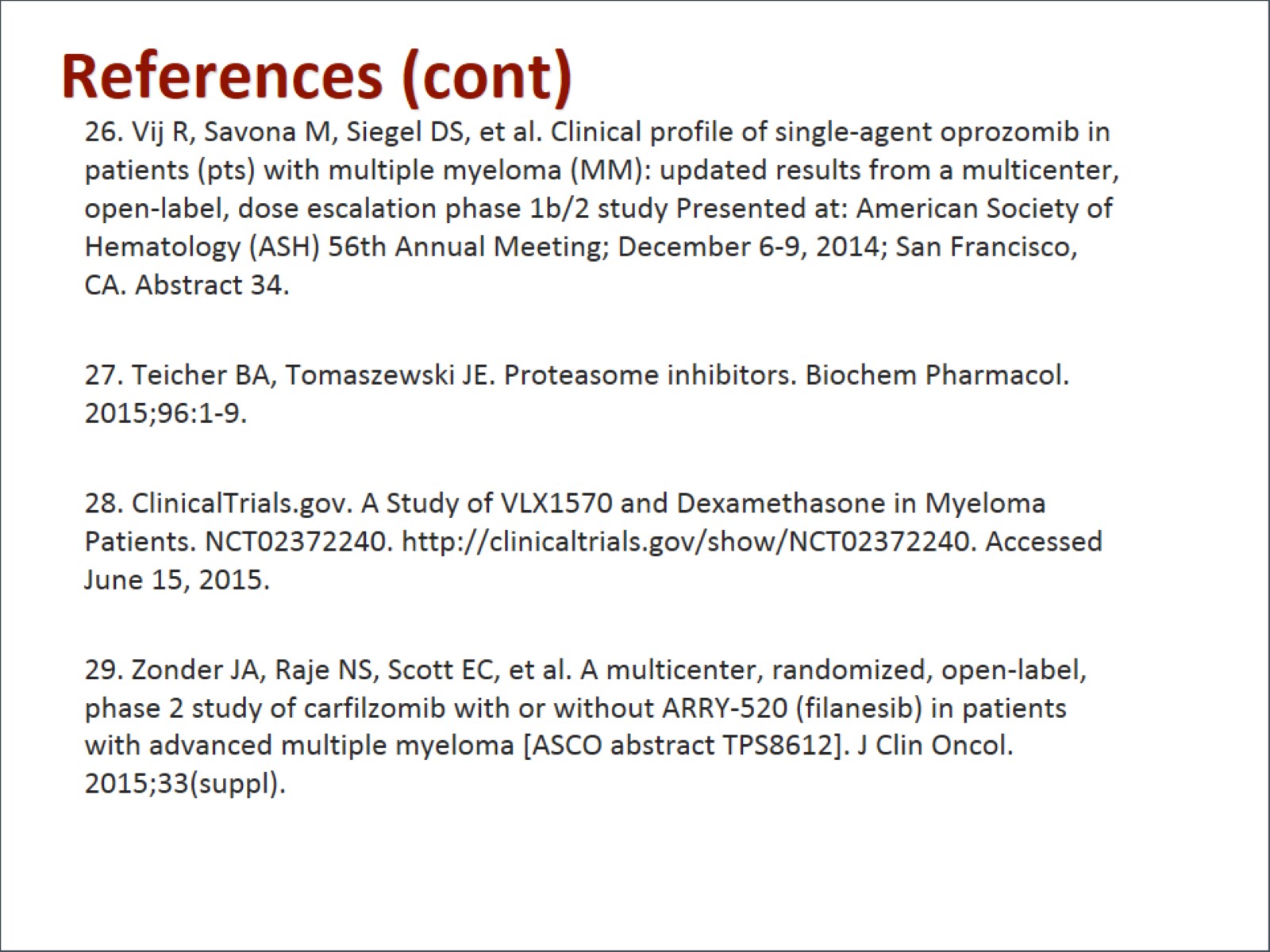 References (cont)
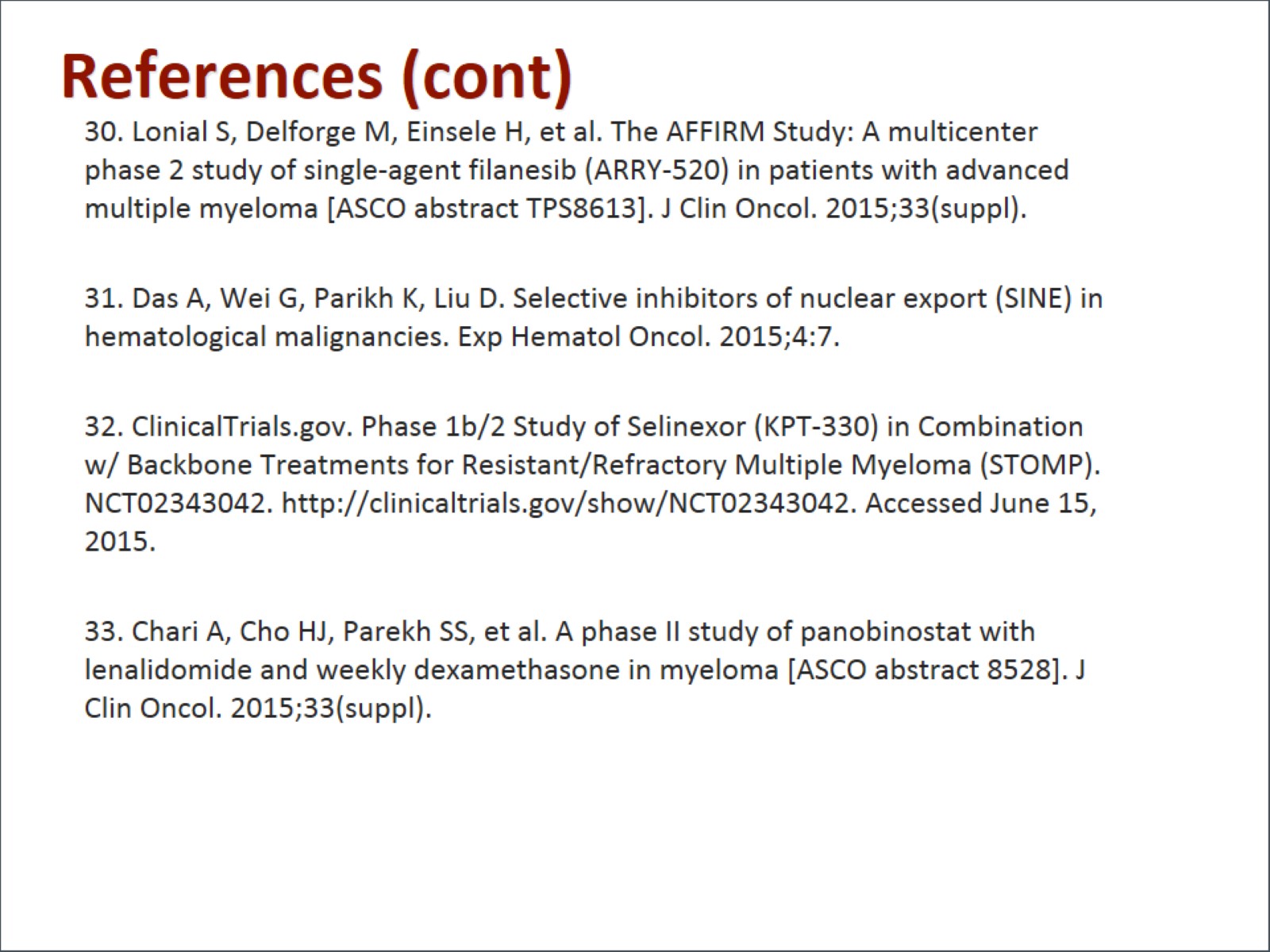 References (cont)
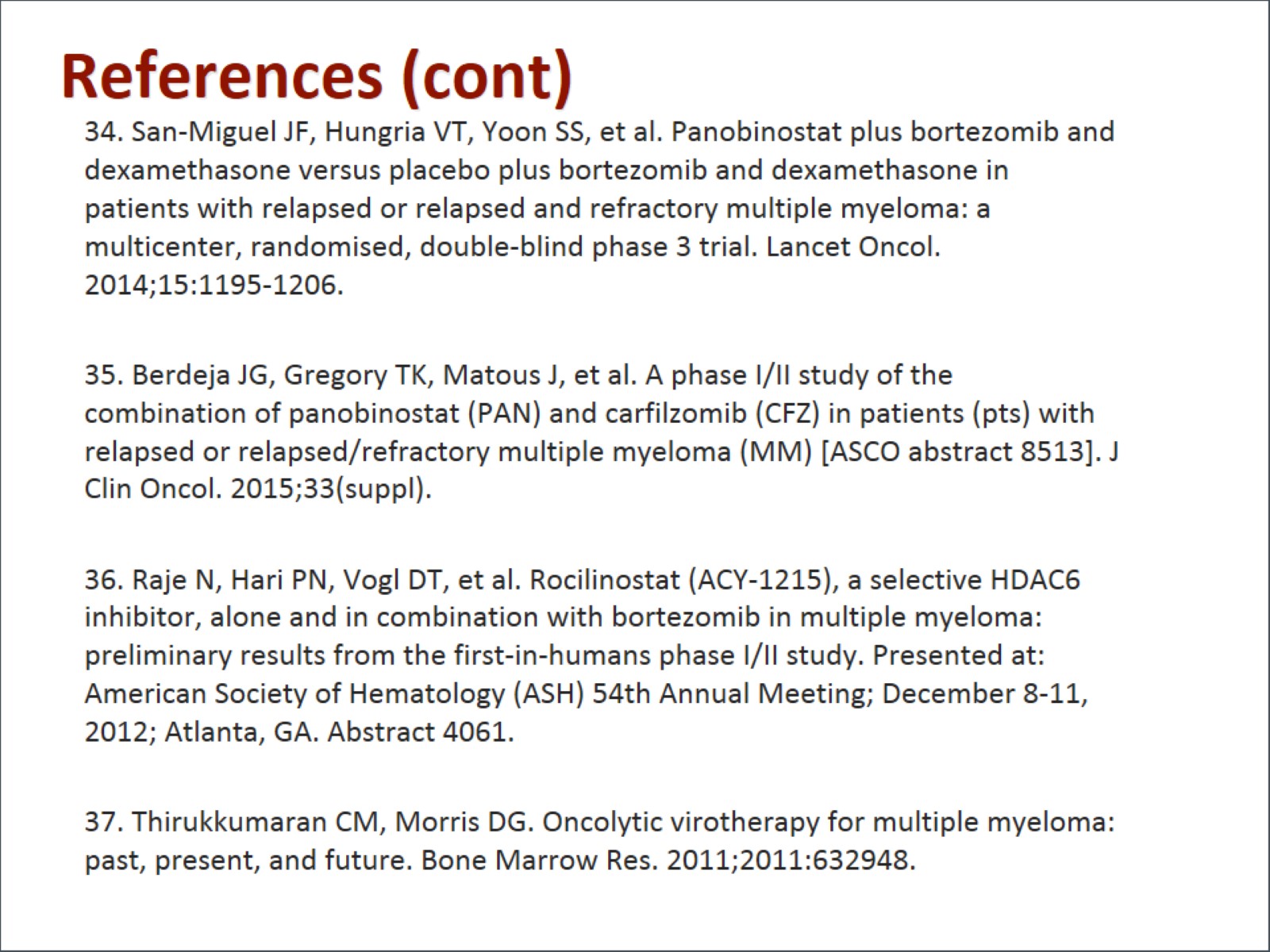 References (cont)
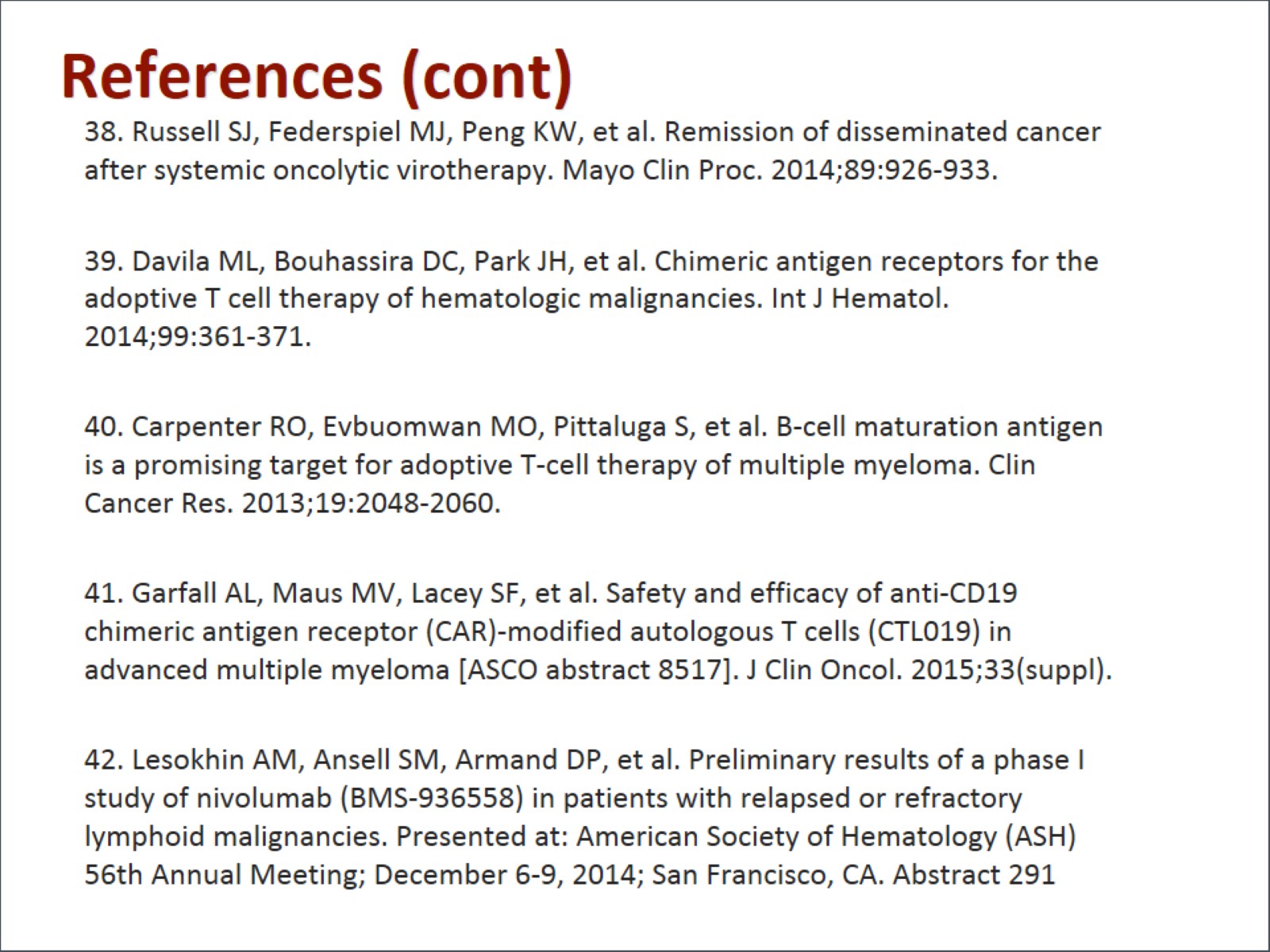 References (cont)
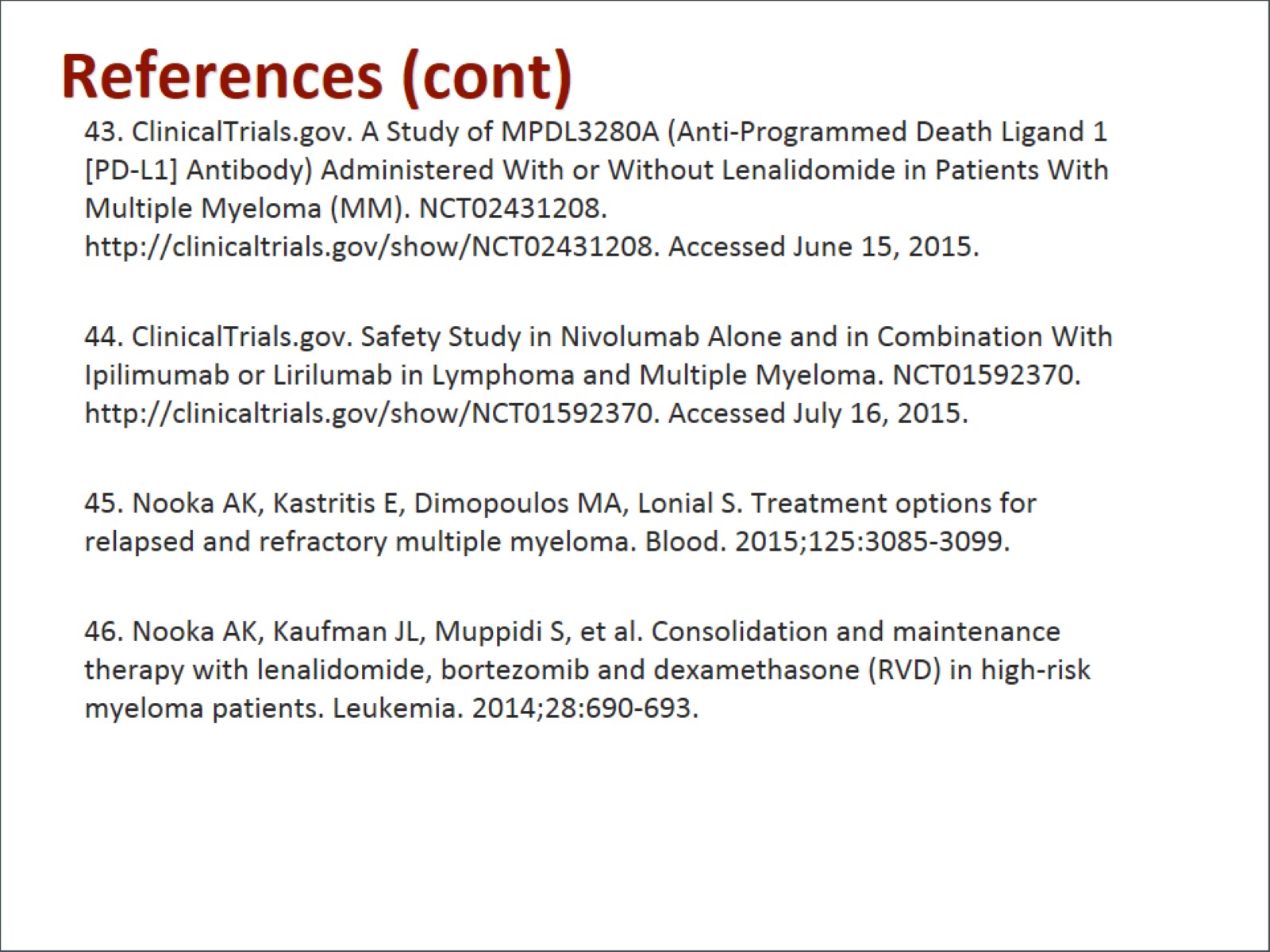 References (cont)
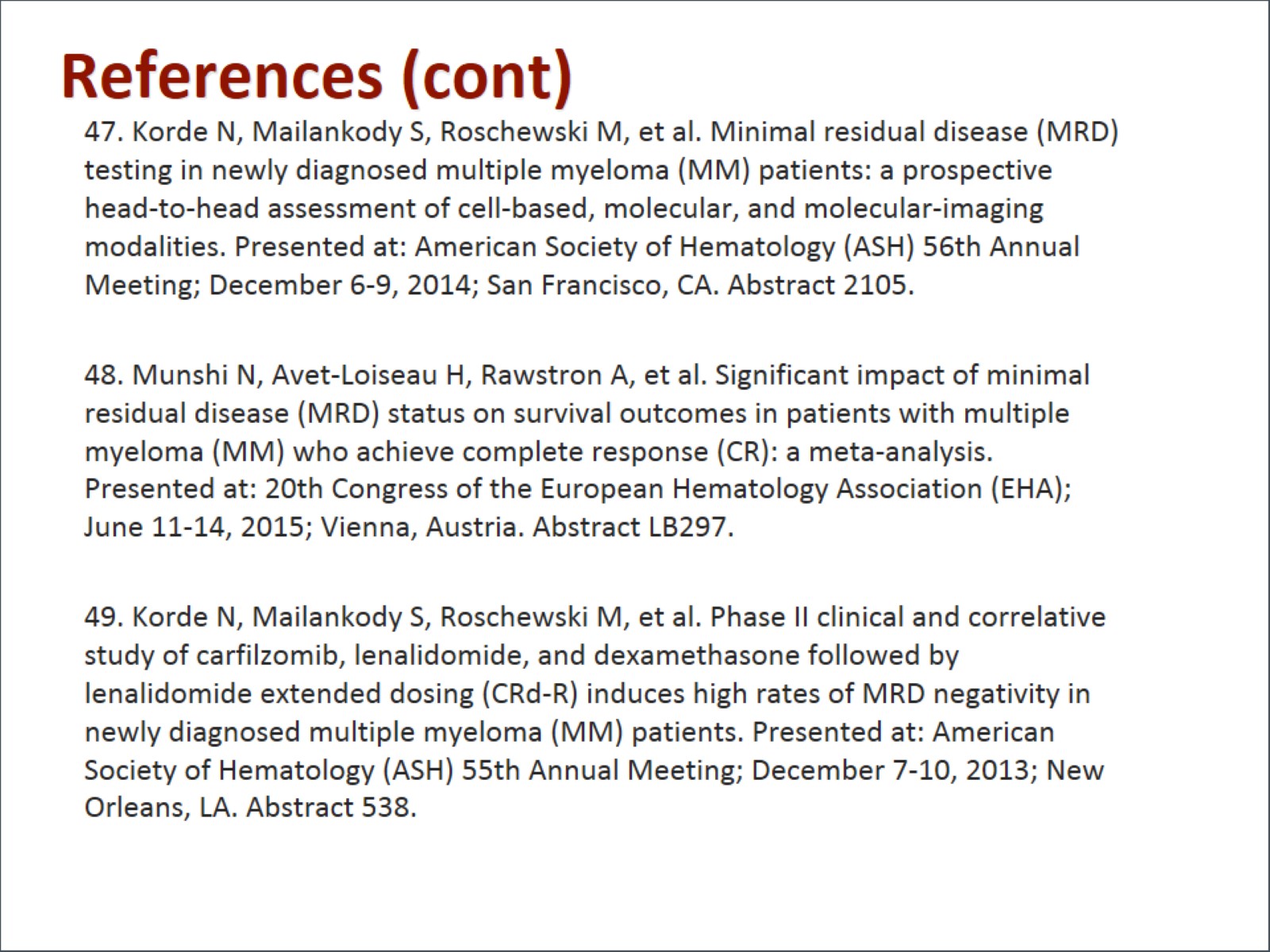 References (cont)
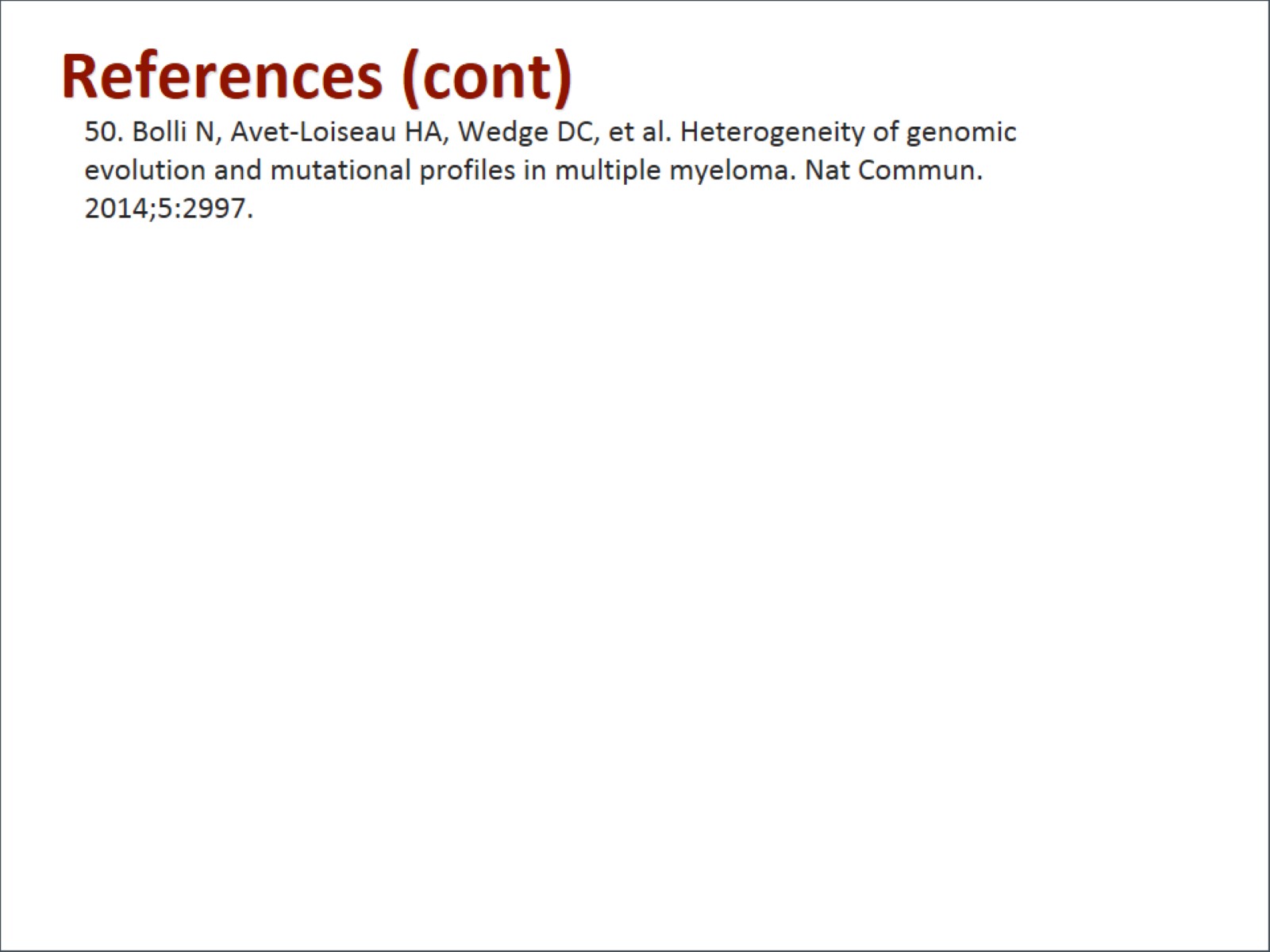 References (cont)